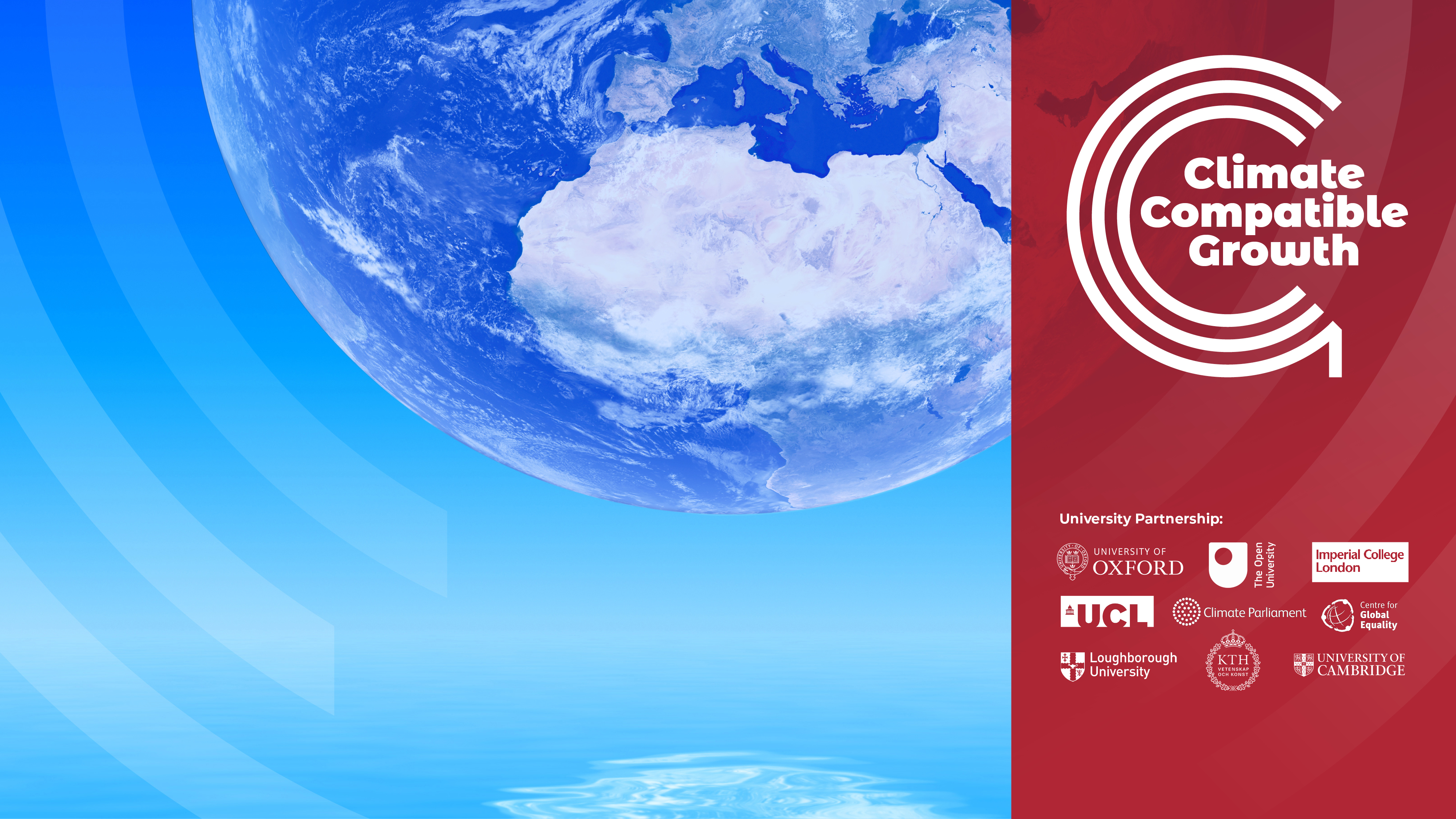 Energy and Flexibility Modelling
LECTURE 2ENERGY SYSTEM MODELLING
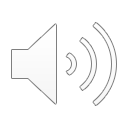 Version 1.0
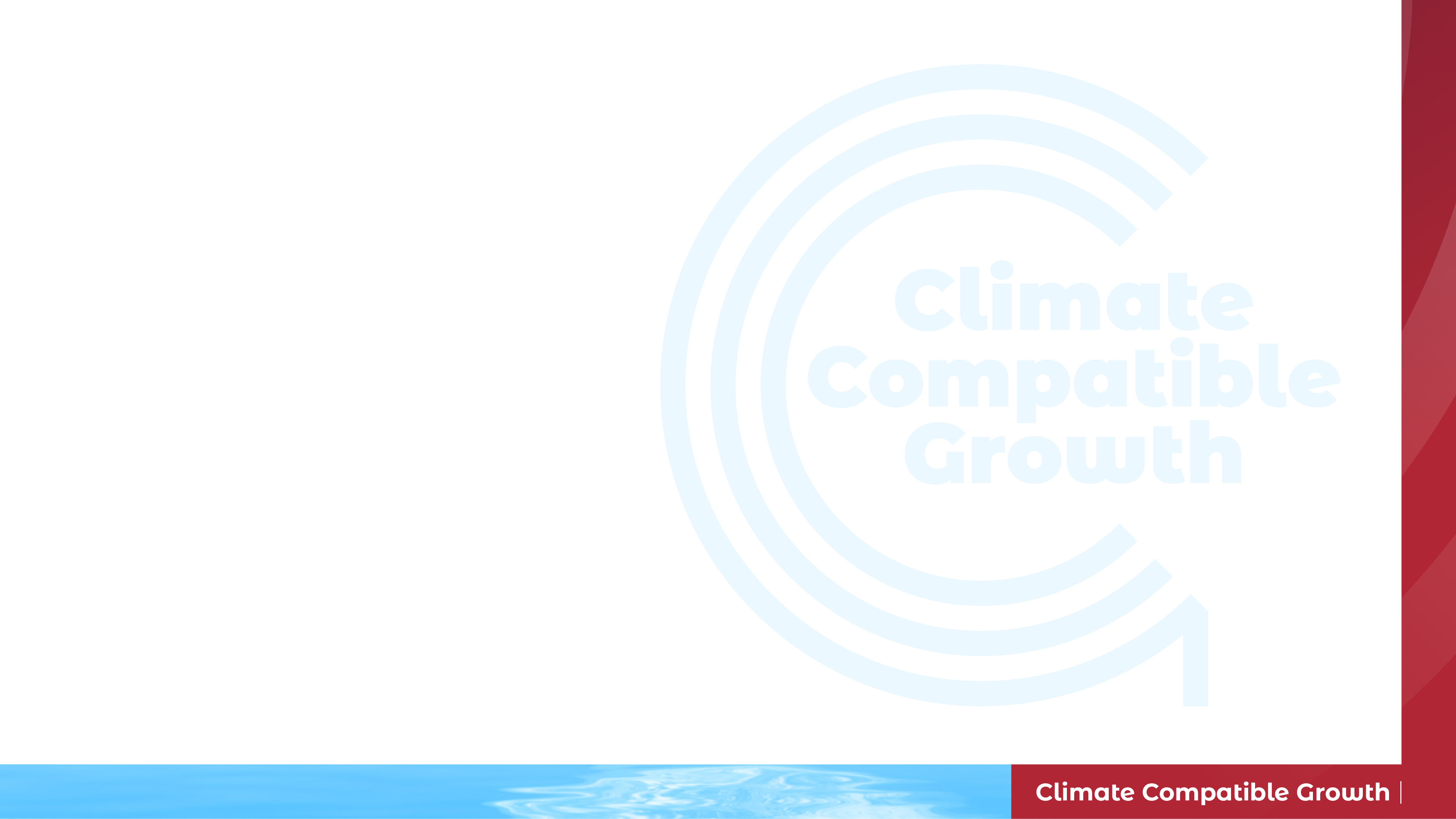 Learning Outcomes
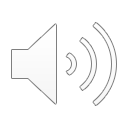 By the end of this lecture, you will be able to:
ILO1: Understand what energy system modelling is and why it is important
ILO2: Sketch a Reference Energy System and understand its contents
ILO3: Recall the different types of energy modelling tools and understand what OSeMOSYS is
ILO4: Understand what FlexTool is and its applications
Course Name
MINI LECTURE NUMBER & NAME
Mini Lecture Learning Objective
2
[Speaker Notes: By the end of this lecture, you will be able to: 
 
1) Understand what energy system modelling is and why it is important.
2) Sketch a Reference Energy System and understand its contents.
3) Recall the different types of energy modelling tools and understand what OSeMOSYS is.
4) Understand what FlexTool is and its applications.]
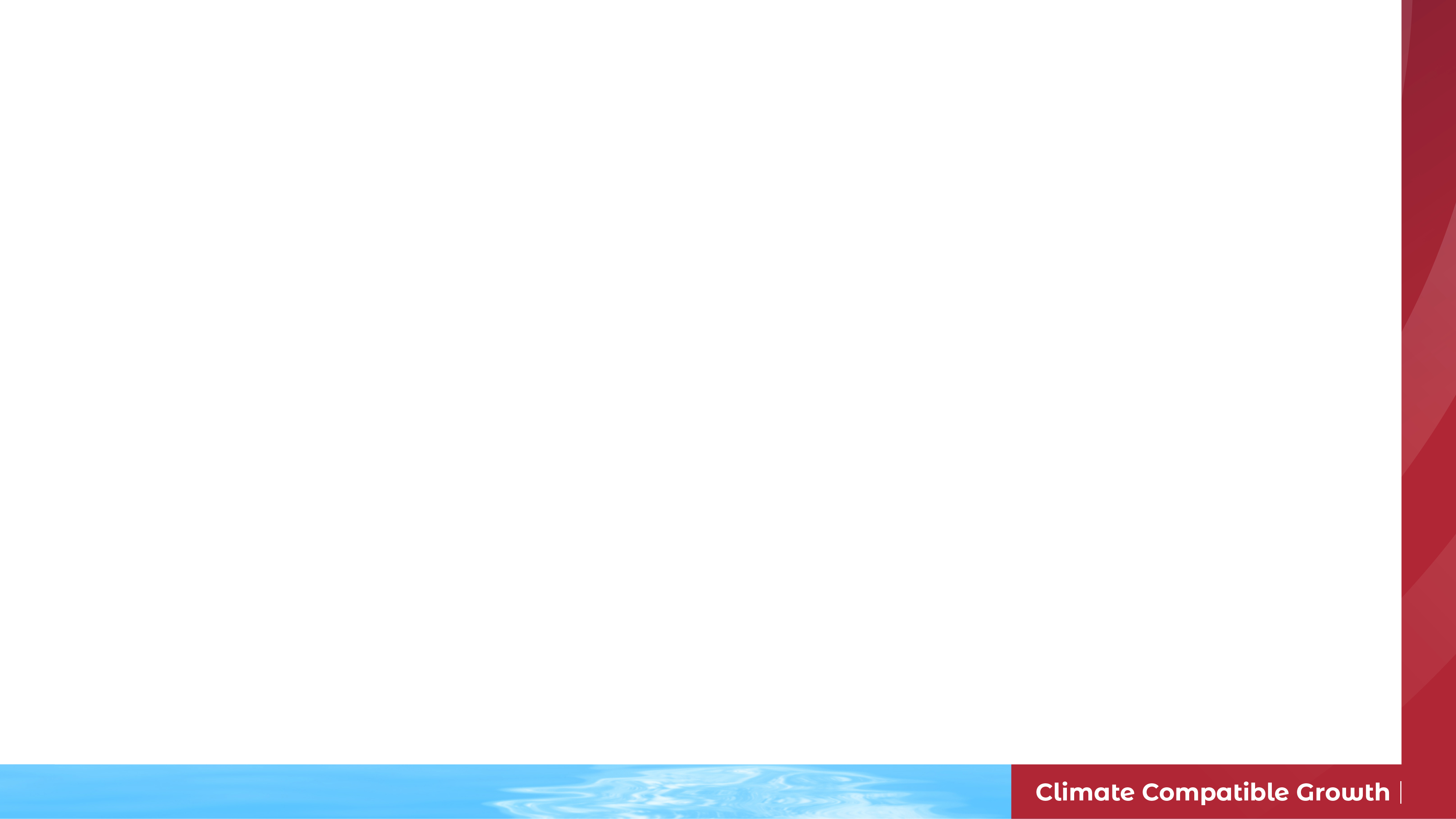 2.1 Energy System Modelling
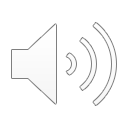 2.1.1 Introducing Energy Systems
Energy systems include everything from fuel production to final energy consumption
3
[Speaker Notes: This mini-lecture contains an overview of both energy systems and the concept of energy system modelling. Energy systems are complex systems containing many components and interactions. The main components of energy systems include fuel production and energy resources, energy conversion, energy transportation, and final demands for energy services. Energy resources include fossil fuels, such as coal or natural gas, alongside renewable energy resources, such as solar or wind energy. These resources often undergo conversions; for example, solar and wind energy are converted to electricity, while crude oil is often converted to more useful oil products like diesel. The products of these conversion processes then need to be transported to where they are used. Energy systems include a range of final demands that can be divided by sector, for example residential electricity demand or demand for oil products in the transport sector. It is important to recognize that society demands energy services, such as lighting, heating, or transport, that are provided by fuels such as electricity or oil products.]
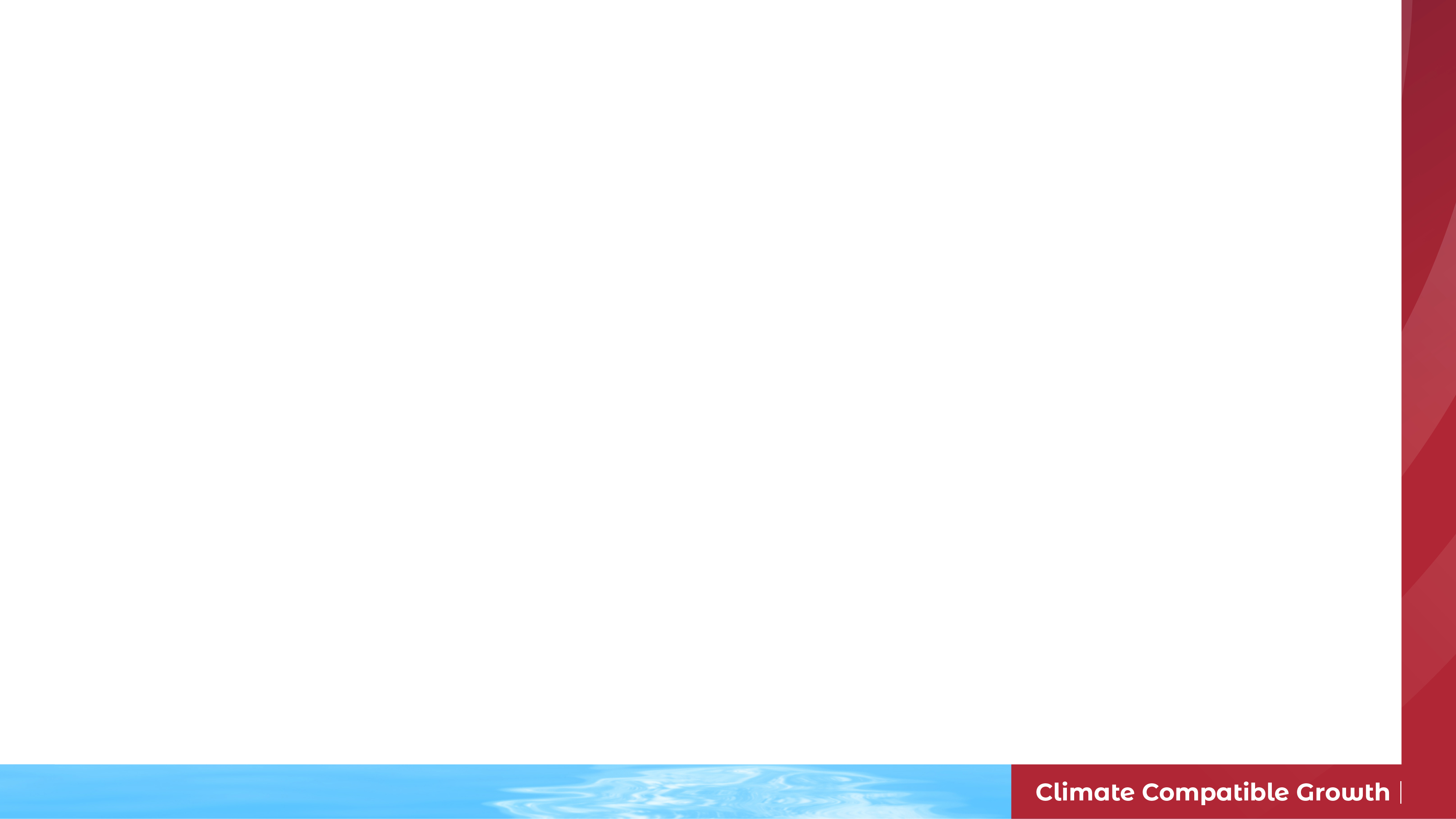 2.1 Energy System Modelling
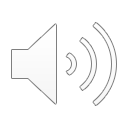 2.1.2 Components of Electricity Systems
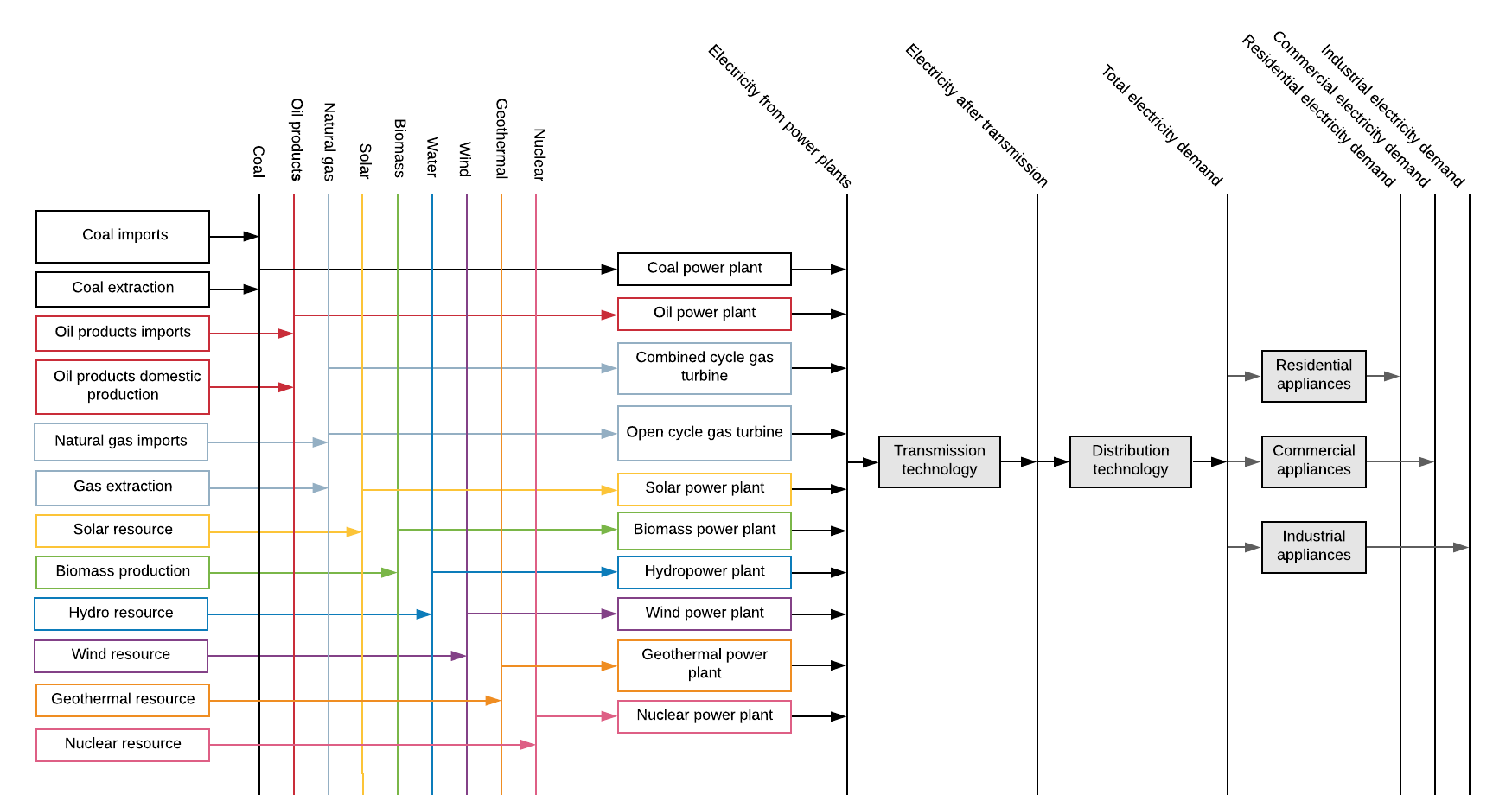 4
[Speaker Notes: This slide shows a simplified diagram of an example electricity system, which is part of the wider energy system. The diagram shows the key components of electricity systems. These include primary resources, such as coal, natural gas, biomass, and solar energy. In many cases these resources have to be extracted or imported; for example, this diagram includes the domestic extraction and importation of coal. These primary resources are then converted to electricity by power plants. There are many types of power plants, each using different fuels to generate electricity, as shown on this diagram. Once electricity has been generated, it is transported to end-users, where it is used in a range of sectors, including the residential, commercial, and industrial sectors shown on this diagram. All elements of this system will be explored in more detail throughout this course.]
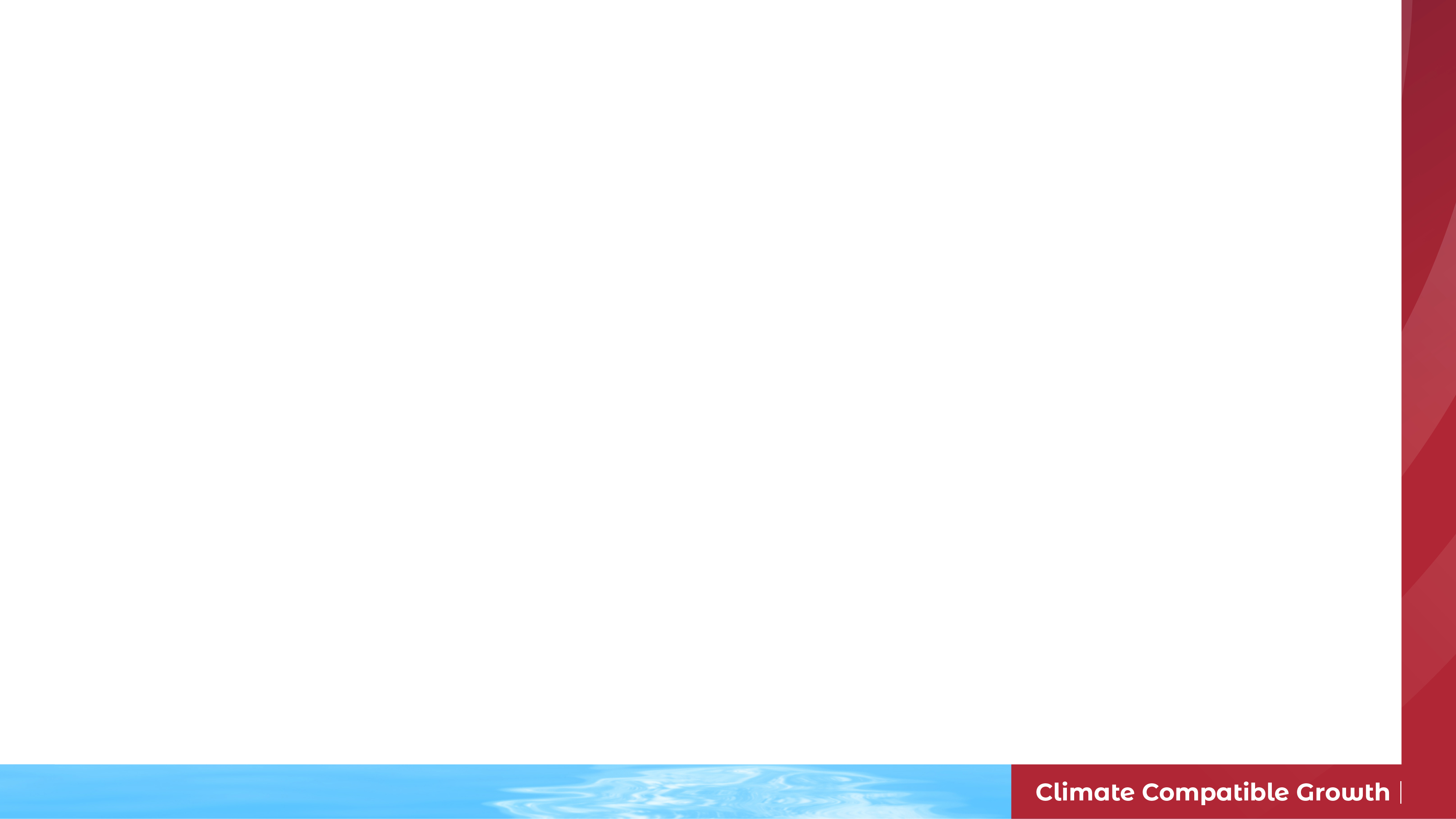 2.1 Energy System Modelling
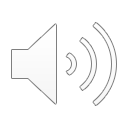 2.1.3 Introduction to Energy System Models
Models are simplified representations of reality
Energy systems can be simplified and represented in organized model structures
Energy system models aim to represent all components and processes in energy systems with mathematical equations
This allows different future scenarios to be assessed
Crucially, energy system models provide useful insights, but cannot predict the future with certainty
5
[Speaker Notes: We will now explore the concept of energy system modelling. All models are simplifications of reality, in which complex systems are represented in an organized and simplified manner. In energy system models, all components and processes within an energy system are distilled into mathematical equations. The model can then be used to simulate the energy system under different scenarios and assess its properties, such as its costs, environmental impacts, or flexibility. Energy modelling tools provide critical analyses of both existing energy system configurations and alternative future scenarios. One example use of energy system models is the creation of scenarios in line with global climate change targets, which can then be used to understand which investments might be important for meeting such targets. It is critical to remember that energy system models can provide very useful insights to support policymaking; however, they are fundamentally simplifications of reality and cannot predict the future with exact certainty. Modelling results should also be viewed in the context of the type of model used. There are many forms of energy system models, as we will see within this course.]
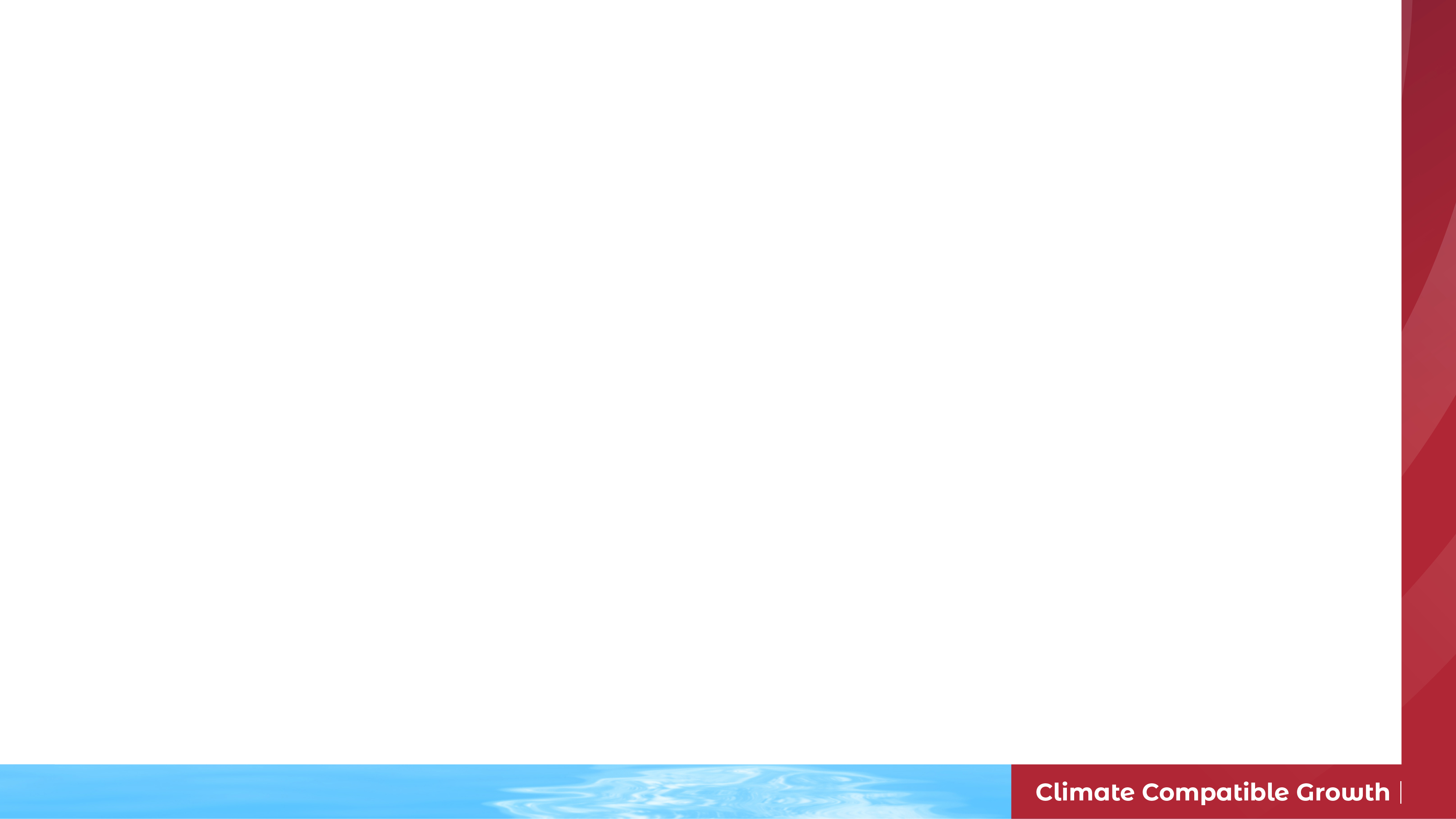 2.1. Energy System Modelling
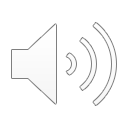 2.1.4. Classifications of Energy Models
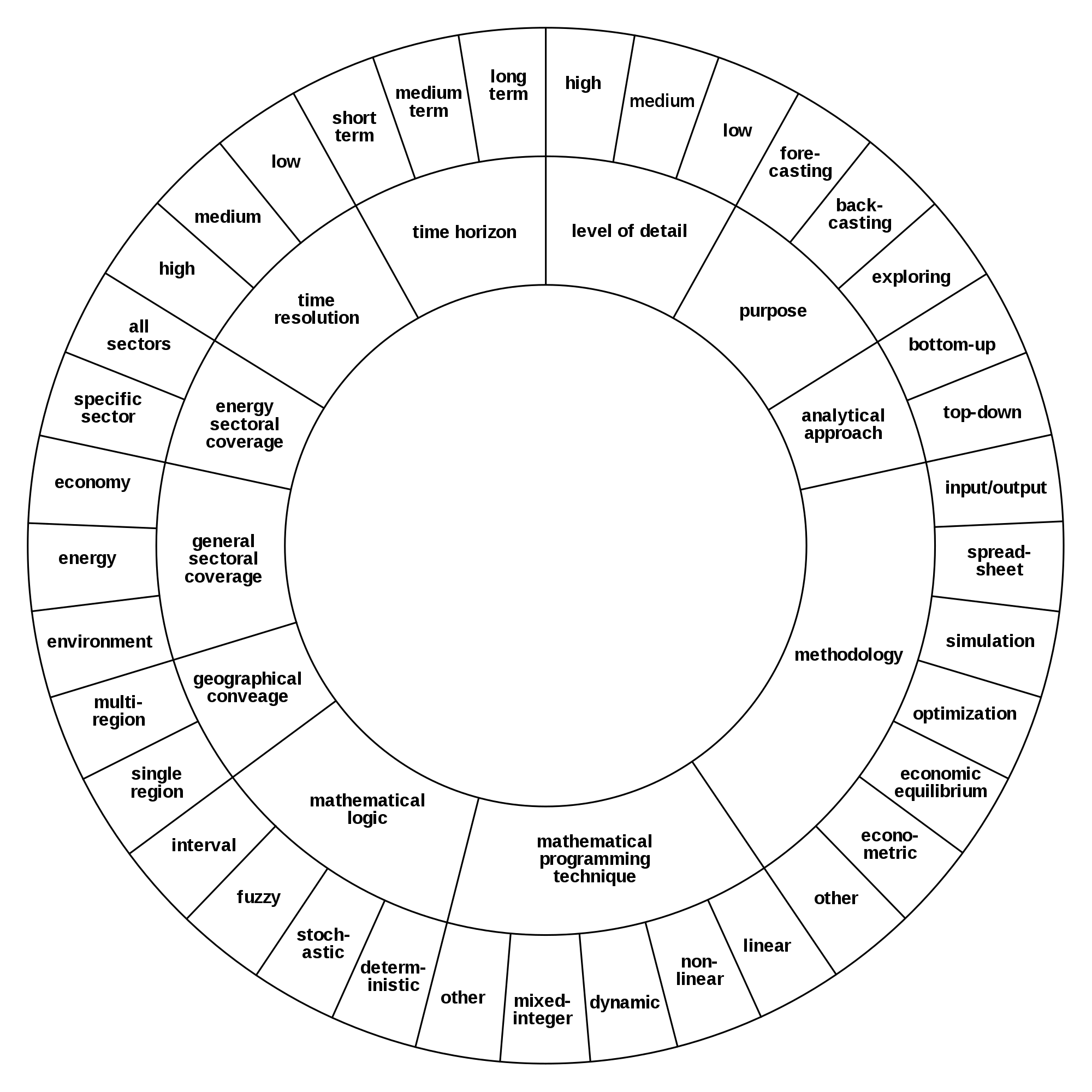 (R Morrison, image license: CC BY SA 4.0)
6
[Speaker Notes: This diagram shows ways in which energy models can be classified. Energy models can vary significantly and can be classified in multiple ways. Firstly, models can have different geographic scales; for example, some may focus on country-level analysis while others may look at individual villages or the global energy system as a whole. Secondly, models can include a range of sectors – some may only focus on the power sector, while others may look at the whole energy system and include demands from a range of end-use sectors, such as transport and industry. Thirdly, models can operate on different timescales – some models may only assess the system within one year or less, while others are used to create scenarios running to 2050 or beyond. Models also vary in many other ways, for example using different mathematical approaches, methodologies, and levels of detail. The classification of a model should be compatible with its purpose; for example, electrification models may need to use a regional scale and geospatial approach because of the differences in access and resource availability between different regions of the same country.]
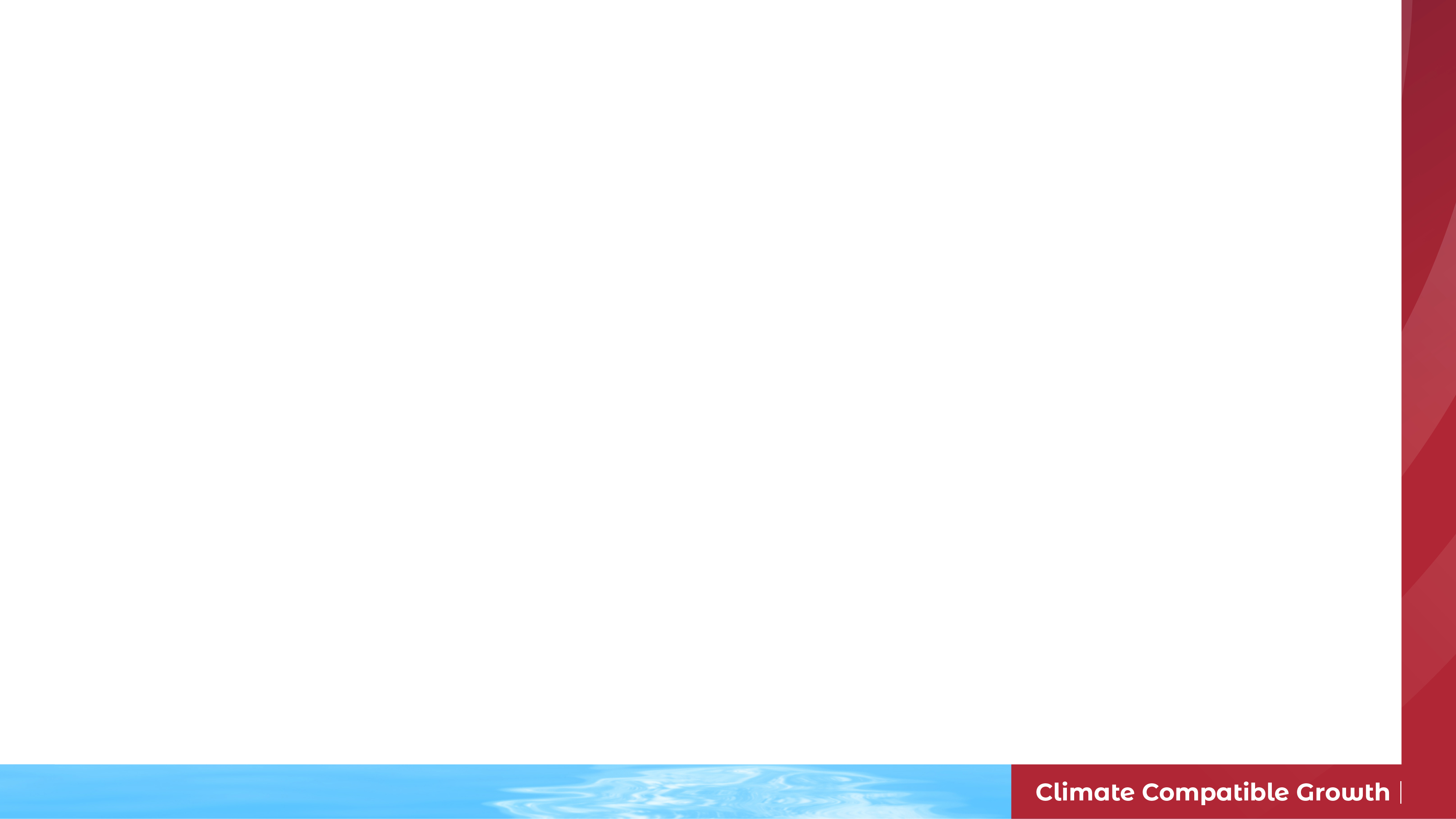 2.1 Energy System Modelling
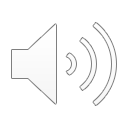 2.1.5. Modelling & Policymaking
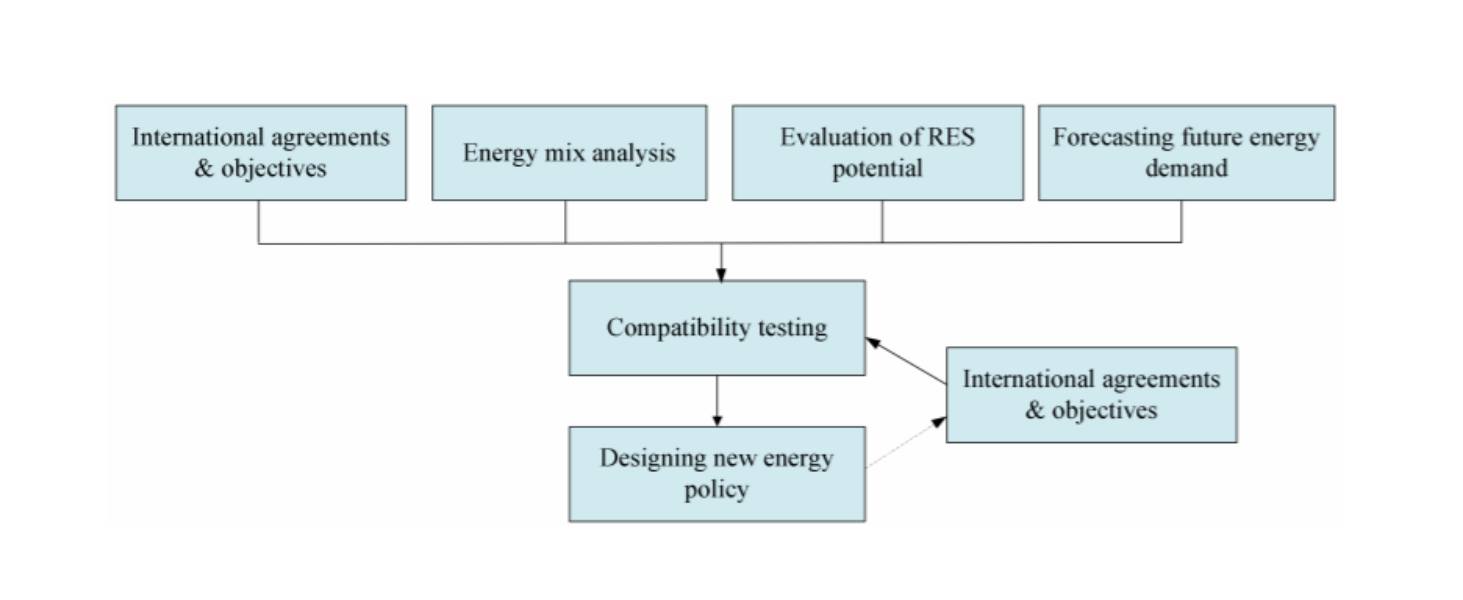 (Lu et al. (2020), image license: CC BY 4.0)
7
[Speaker Notes: Energy system models can be highly effective tools for supporting policymaking. Governments often have existing national policy goals as well as the aim of working towards international agreements and objectives. These goals and objectives often set the course for the country's energy system. However, there are many other considerations needed; for example, the energy system needs to be technically capable of meeting future energy demand whilst also satisfying climate change goals. Other factors that should be considered in energy system planning include the future availability of resources, changes in technology costs and performance, and policy goals in other sectors that often interact with the energy system. Energy system models can aid such a holistic approach to energy planning by allowing quantitative analysis of different scenarios, including assessment of environmental and socio-economic implications of different policy tools.]
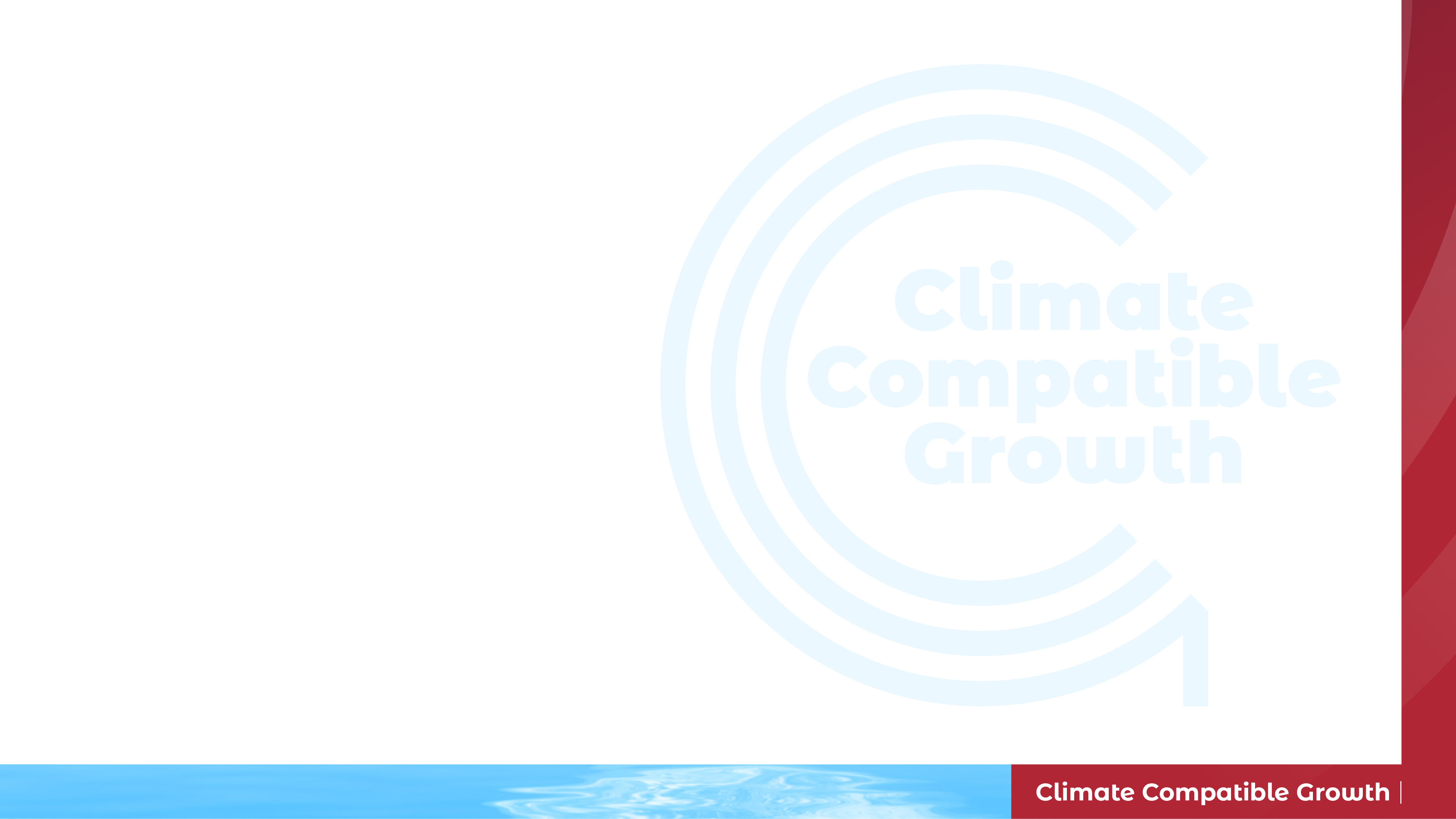 Lecture 2.1 References
Lu, Y.; Khan, Z.A.; Alvarez-Alvarado, M.S.; Zhang, Y.; Huang, Z.; Imran, M. A Critical Review of Sustainable Energy Policies for the Promotion of Renewable Energy Sources. Sustainability 2020, 12, 5078. https://doi.org/10.3390/su12125078
Course Name
Mini Lecture Learning Objective
8
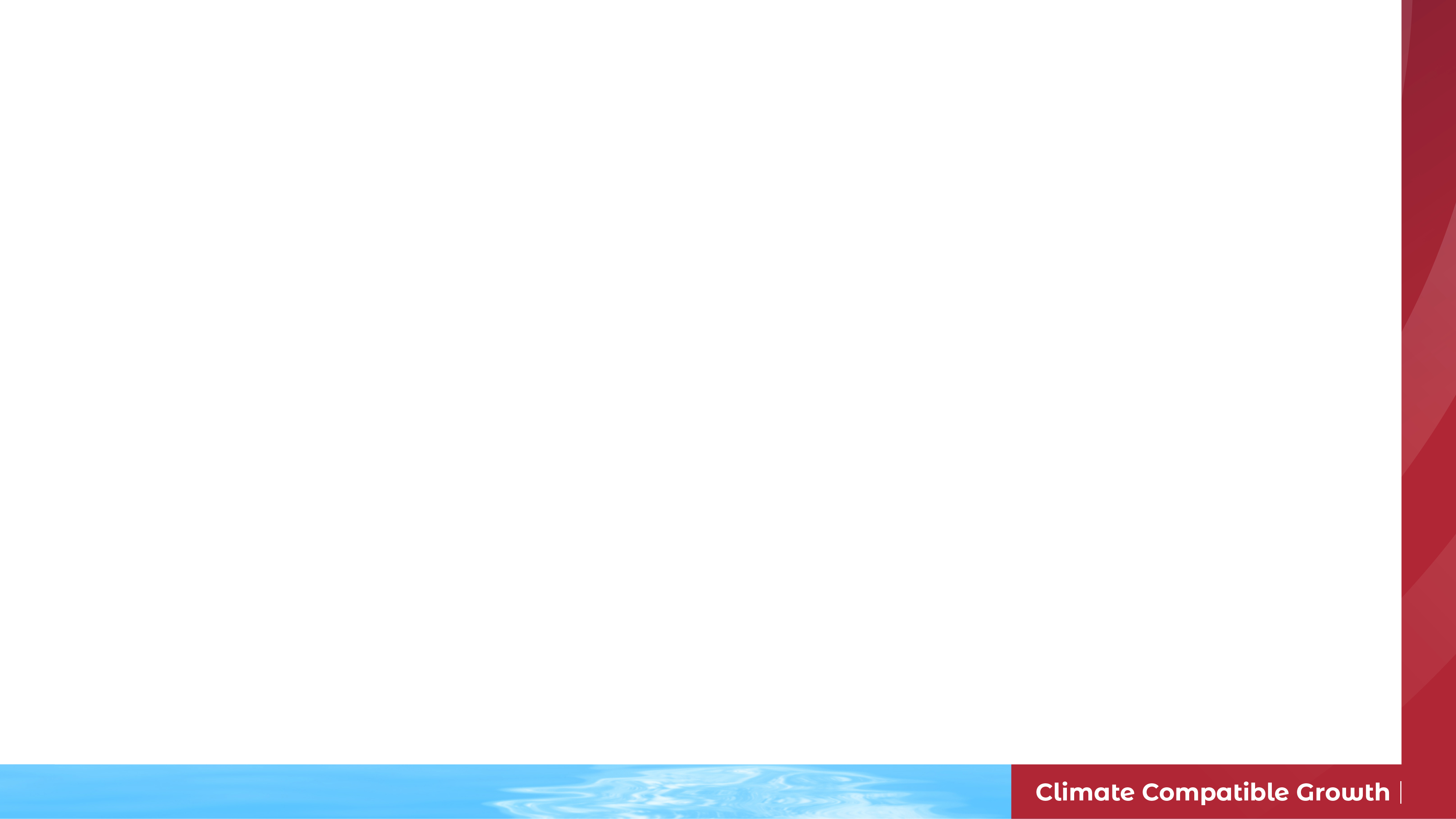 2.2 Reference Energy Systems
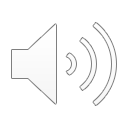 2.2.1 What is a reference energy system?
A reference energy system (RES) is a simplified and aggregated graphical representation of the real energy system under analysis.
RES can cover possible development paths.
Shows all existing and potential new energy supply chains, from primary energy resources to final demand.
The level of simplification depends on the issues which will be analysed and data availability
RES should be a minimum representation of reality needed to answer the policy questions addressed.
Source: (OpTIMUS.community, 2019)
9
[Speaker Notes: Reference energy systems are an important foundation for energy system modelling. A reference energy system (or R.E.S.) is a simplified and aggregated graphical representation of the real energy system under analysis.

Reference energy systems can cover possible development paths and not just the present configuration of the system. For example, with the introduction of electric vehicles, higher electricity demand is required for the transport sector. 

A reference energy system shows all the existing and potential new energy supply chains, from primary energy resources to final energy demand. Specifically, energy comes from energy extraction or import to conversion, then transmission and distribution and conversion into a final energy demand.

The level of simplification of the reference energy system depends on the issues which will be analysed and the data availability. Thus, different use-cases require different levels of simplification.

A reference energy system should be a minimum representation of reality which is required to answer the policy questions addressed.]
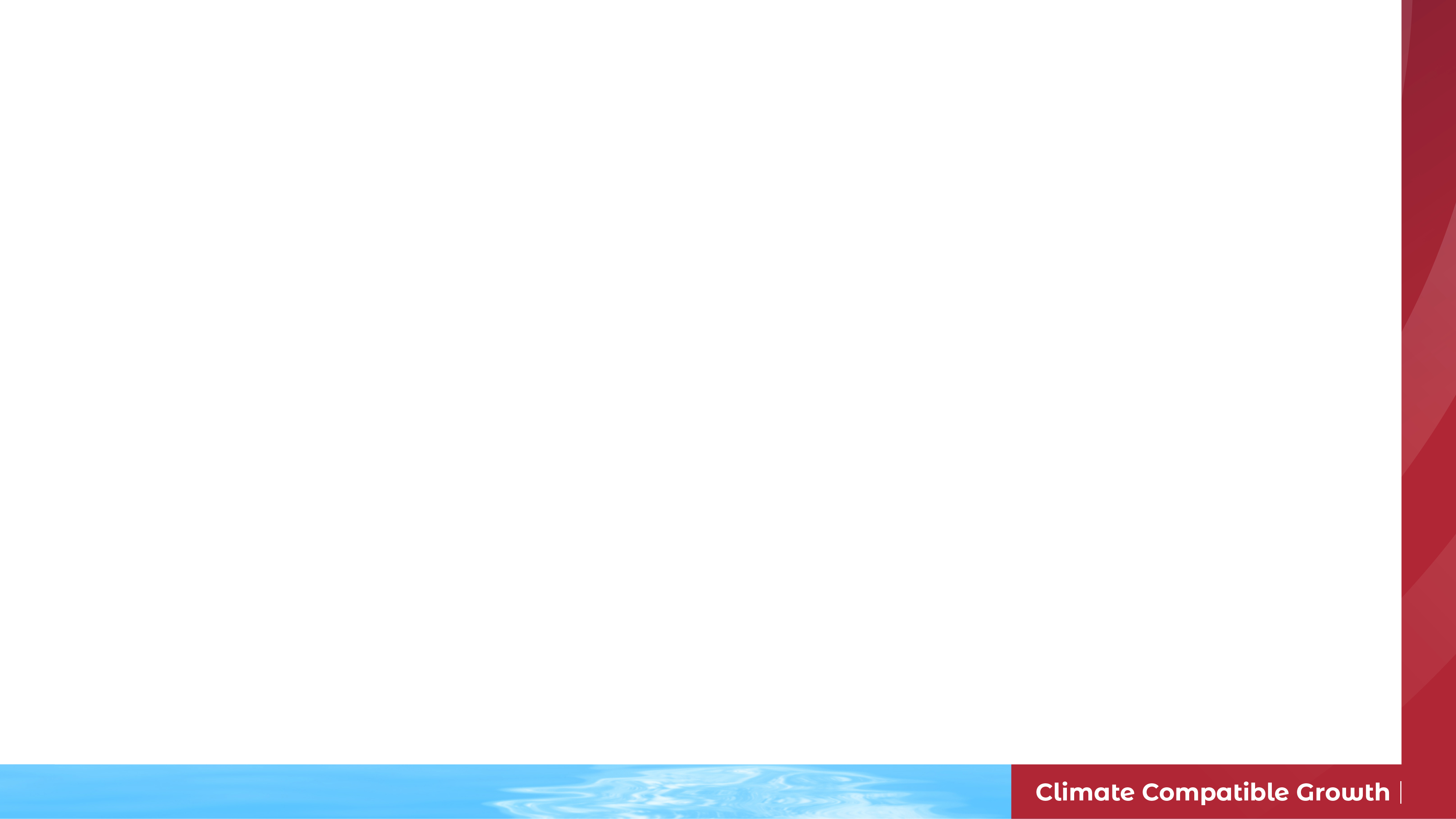 2.2 Reference Energy Systems
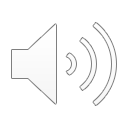 2.2.2 An example: the electricity system
Conversion
Extraction or import
Conversion
Transmission and distribution
Primary
Secondary
Final
Useful
Oil
Gas
Coal
Water
Wind
Solar
Diesel
Kerosene
Gas
Electricity
Coal
Diesel
Kerosene
Gas
Electricity
Coal
Heat
Lighting
Mechanical energy
10
[Speaker Notes: Presented here is an example reference energy system for the electricity system.

The primary energy level, typically, contains all technologies and fuels which are related to raw energy resources. Such as natural gas, coal, oil, and wind. 

The resources which are either extracted or imported at the primary energy level are then processed at the secondary energy level. The secondary energy level is where the raw commodities are transformed into more refined commodities, such as oil to diesel, or wind to electricity. 

These refined commodities are then distributed to the demand side to be used for useful services for the final consumer. The consumer uses these refined commodities for services such as heat, lighting, or mechanical energy.]
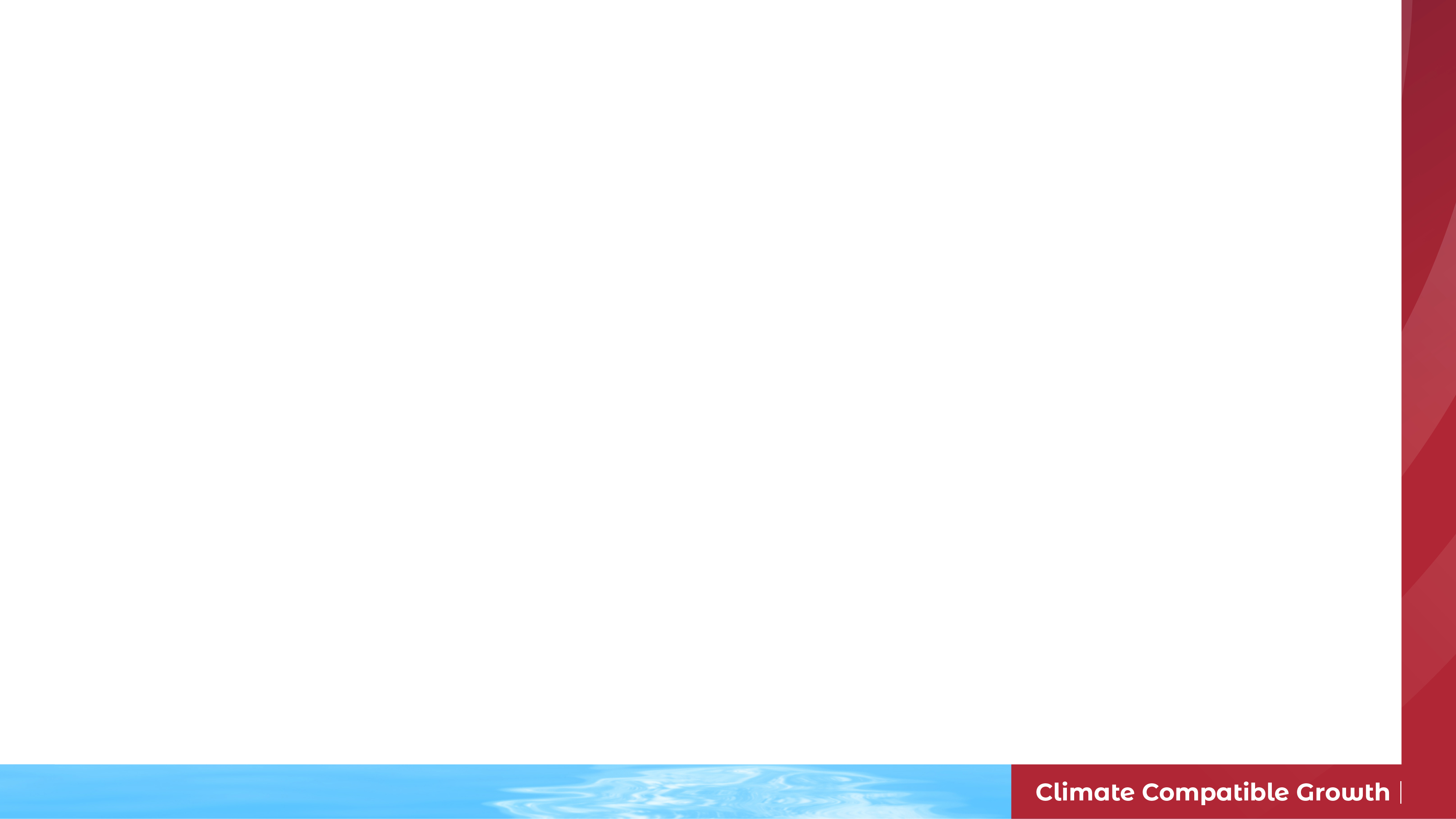 2.2 Reference Energy Systems
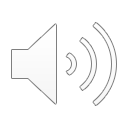 2.2.3 Example reference energy system
Primary energy to secondary energy system, to distribution and final energy demand.
Primary energy system made up of major raw commodities.
Conversion into refined commodities such as electricity, oil, coal, gas.
Refined commodities used for transport, buildings, industry, and agriculture and forestry.
(R. Morrison, image license: CC BY-SA 4.0)
11
[Speaker Notes: An example reference energy system is displayed on the right. Whilst the system looks quite complicated at first glance, it is very similar to the energy system presented in the previous slide for the electricity sector.

The arrows refer to energy carriers or fuels, whilst the boxes refer to energy technologies. 

We start from a primary energy system which contains raw commodities on the left-hand side. These commodities are then converted into refined commodities such as electricity, oil, coal, and gas. Finally, these refined commodities are distributed for the final energy demand, which can be seen on the right-hand side. 

The final energy demand, or demand for energy-services in this example, is made up of transport, buildings, industry, and agriculture and forestry. 

Notice that this reference energy system is larger than the one on the previous slide; however, this is just to account for additional service demands.]
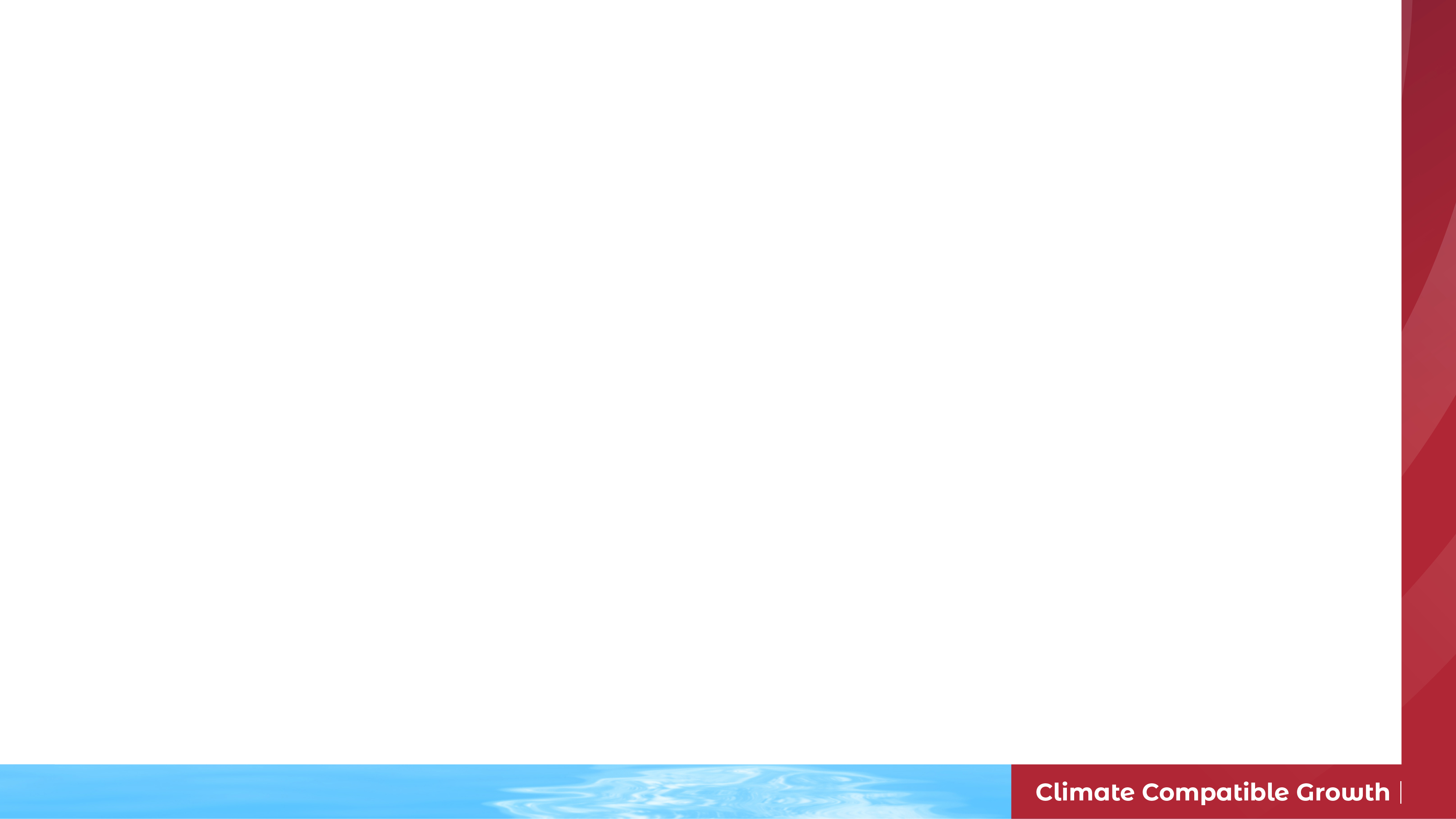 2.2 Reference Energy Systems
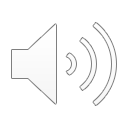 2.2.4 Energy balance of a country
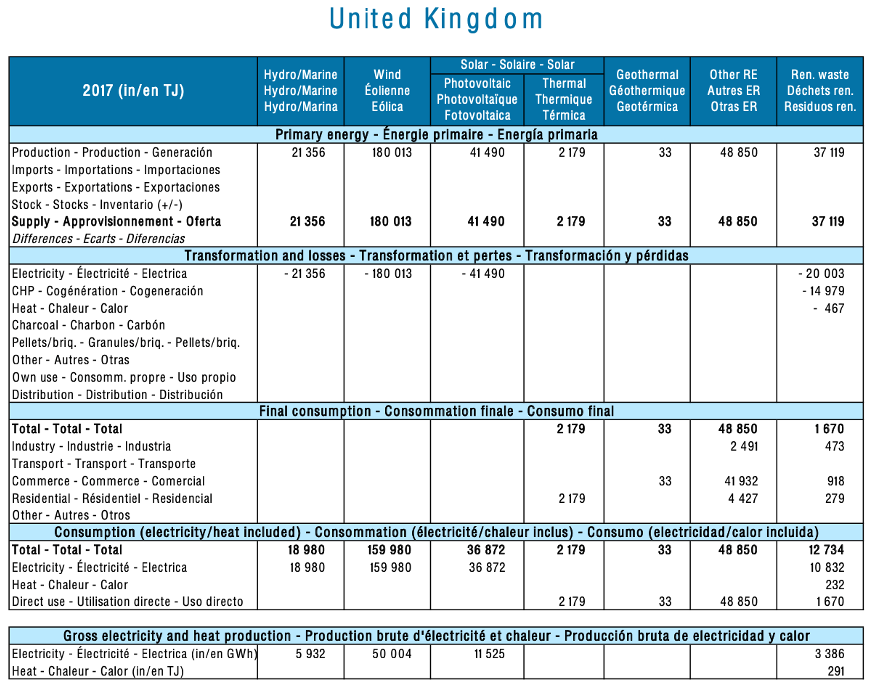 Commodities grouped by type
Primary energy
Transformation and losses
Final consumption
Source: (International Renewable Energy Agency, 2019)
12
[Speaker Notes: To design a reference energy system, a starting point is the energy balance of a country. An energy balance is an accounting framework which has data for all energy products entering, exiting, and used within a country during a reference period, typically one year.

It is a way of accounting for the different energy carriers along with the different processes happening on a country level.

Energy balances should be as complete as possible, so that all energy flows are accounted for and a complete reference of the whole system is accounted for. 

In this example energy balance, the energy balance of renewable energy is accounted for in the United Kingdom.

Firstly, the different commodities are grouped by type at the top of the table. Next, primary energy is accounted for. Here, we can see an energy balance for hydro, wind, photovoltaics, thermal, geothermal, and others.

Below the primary energy row, there is the transformation of the primary energy. As this energy balance is for renewable energy, the transformation is mainly into electricity. 

Finally, the energy consumption is accounted for in the final consumption, by sector and end-use.]
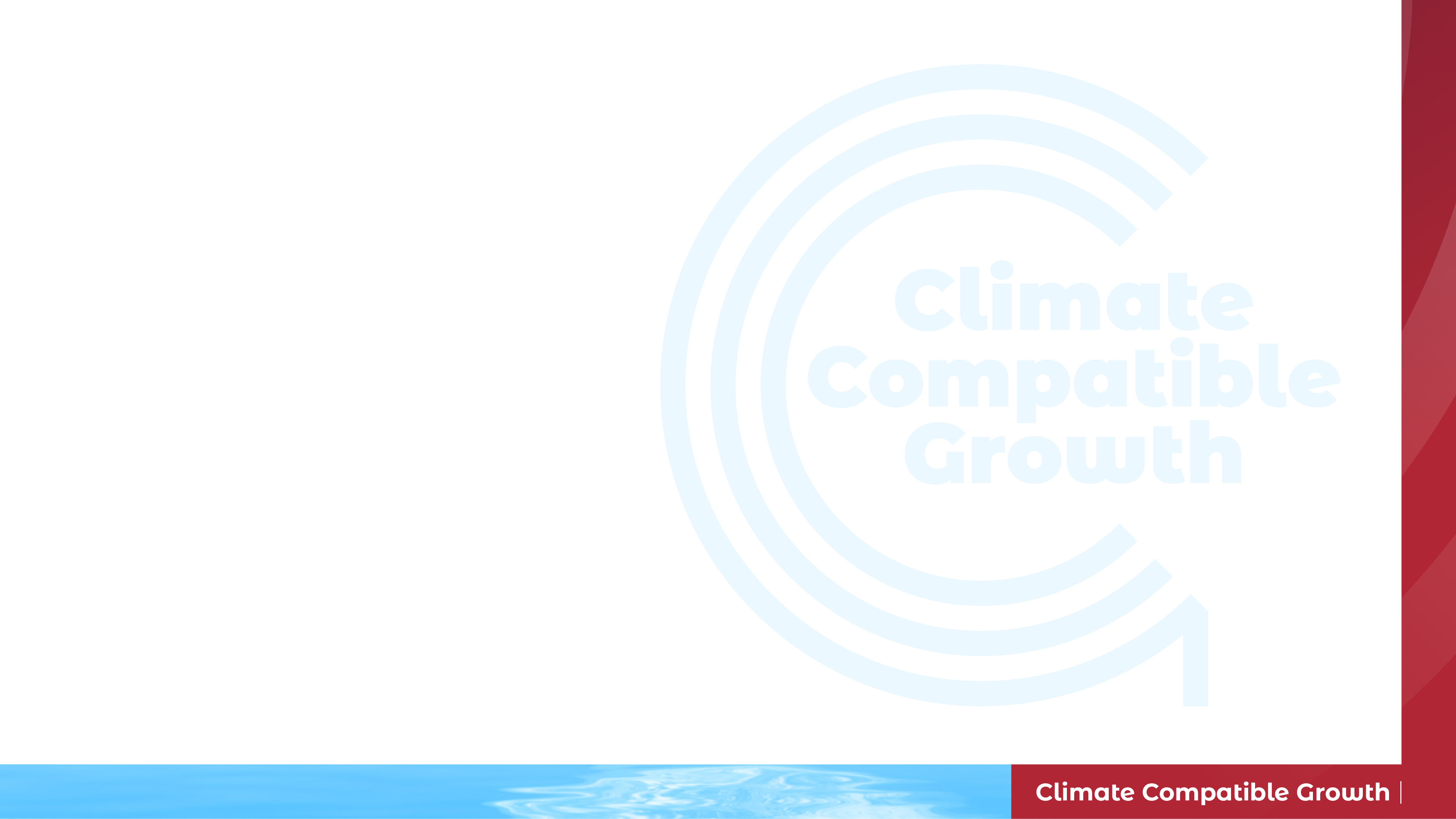 2.2 Reference Energy Systems
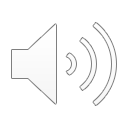 2.2.5 How to create a reference energy system
The energy balance can be used as a starting point for drawing a RES. 
The main steps are:
Identification of energy levels and energy carriers,
Identification of technologies.
13
[Speaker Notes: To create a reference energy system, an energy balance can be used as a starting point.

The main steps involved are the identification of energy levels and energy carriers, as well as the identification of the technologies which are used in the energy system.

Using these data, a reference energy system can be created.]
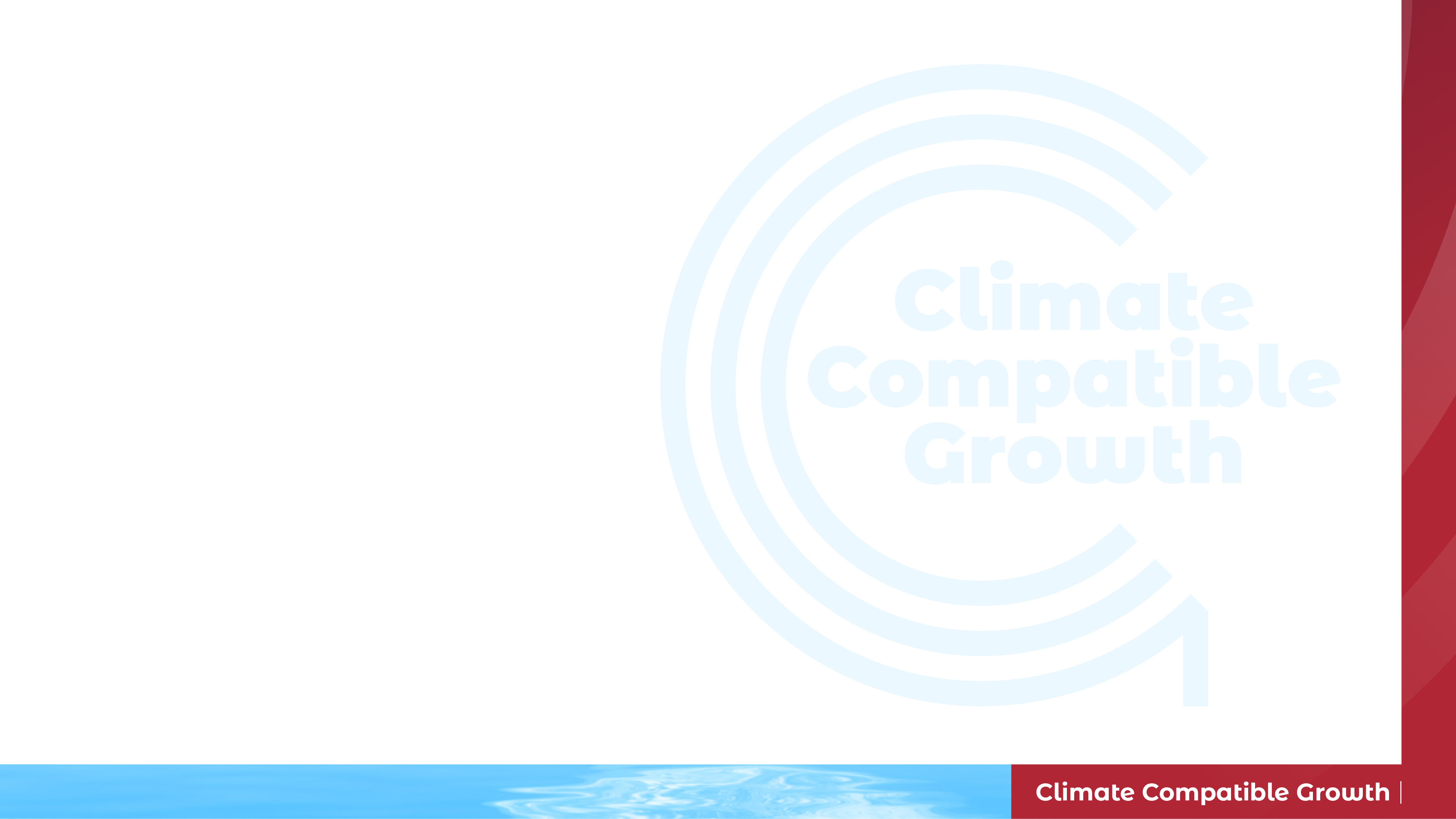 Lecture 2.2 References
Taliotis, C., Gardumi, F., Shivakumar, A., Sridharan, V., Ramos, E., Beltramo, A., Henke, H., Rogner, H., Howells, M., 2019. Designing a representative Reference Energy System, KTH-dESA and OpTIMUS.community. Available at: https://www.youtube.com/watch?v=9L1mqC8WuUw. 03/03/21 
International Renewable Energy Agency (IRENA). Renewable Energy Statistics. 2019
14
2.3 Energy Modelling Tools
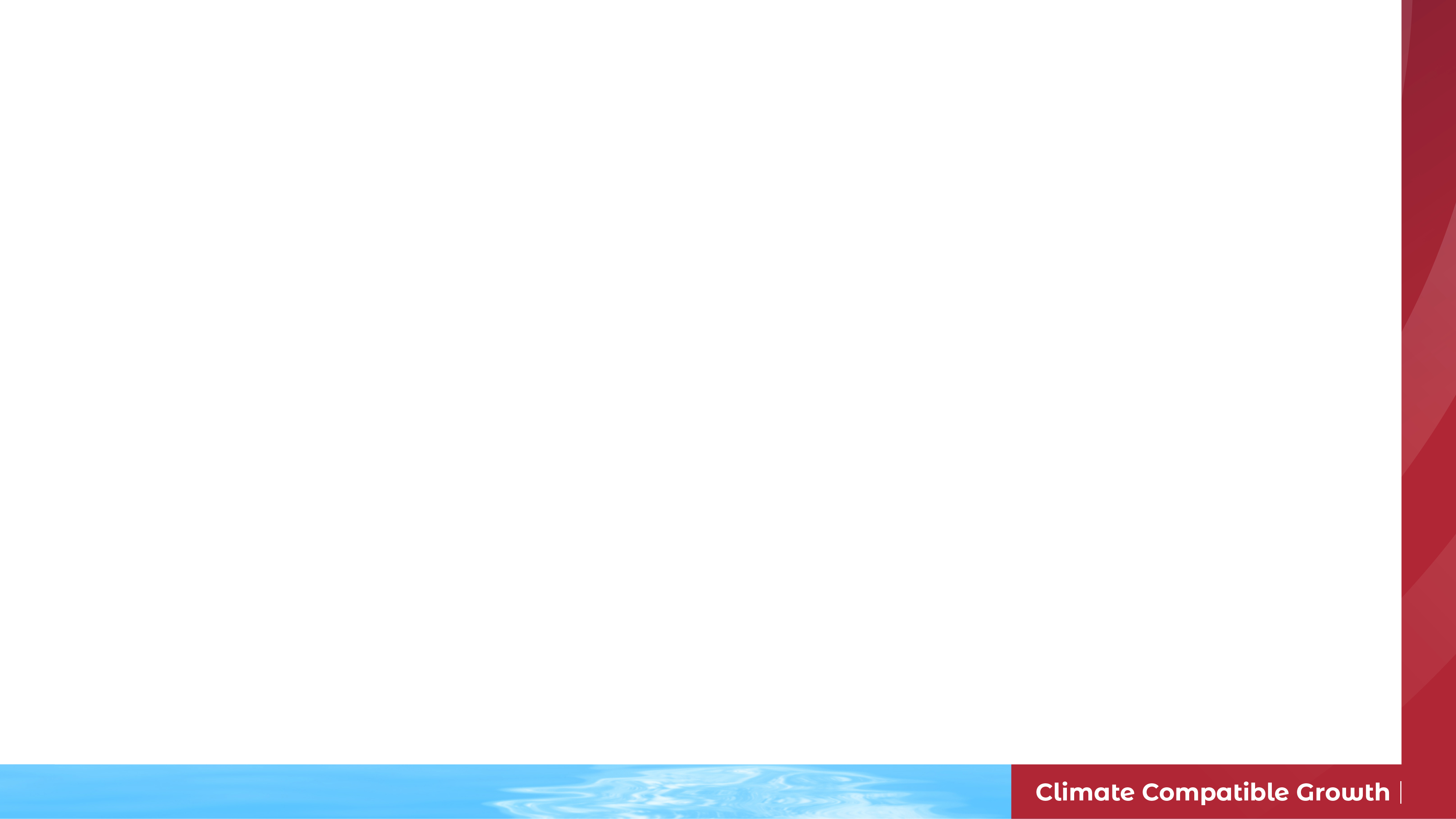 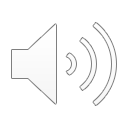 2.3.1 Comprehensive Energy Planning
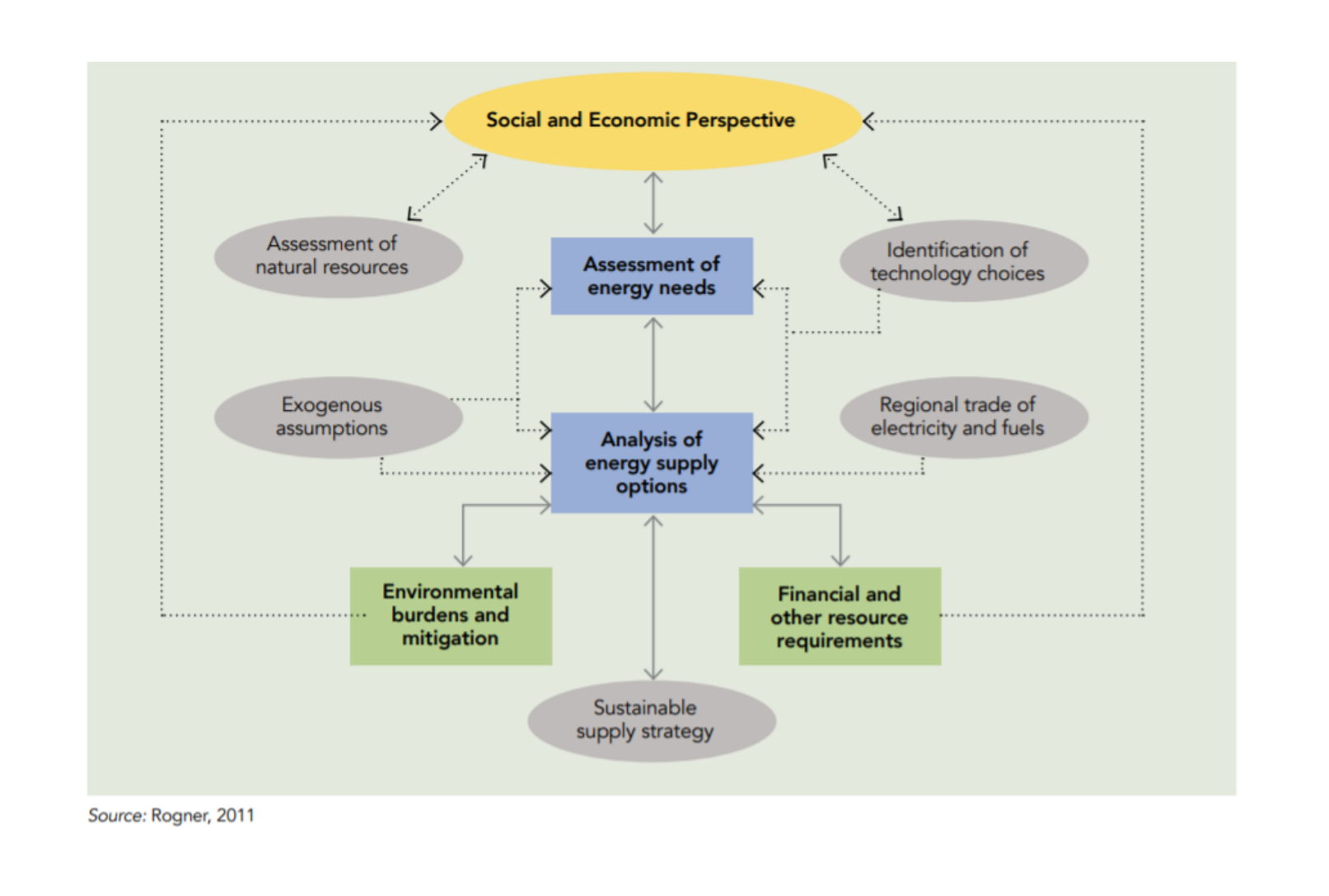 (Howells et al. (2017), image)
15
[Speaker Notes: Achieving sustainable development goals will require fundamental transformation of the energy system. This transformation is complex and involves interactions both within the energy system and with other sectors and systems. For these reasons, comprehensive energy planning is essential. Such comprehensive planning can allow countries to transform their energy systems in the most cost-effective way and ensure that investments made now are effective and supportive of the long-term trajectory. Comprehensive energy planning is complex and challenging; however, frameworks that make use of energy modelling tools can help to simplify the process. This diagram shows a framework for comprehensive energy planning. We can see the interactions between analyses of energy needs and energy supply options, and how these analyses are constrained by resource availability, technology options, sustainability goals, and financial constraints. We can also see how these analyses are fundamentally affected and driven by social and economic perspectives. Energy modelling tools provide frameworks to undertake these analyses.]
2.3 Energy Modelling Tools
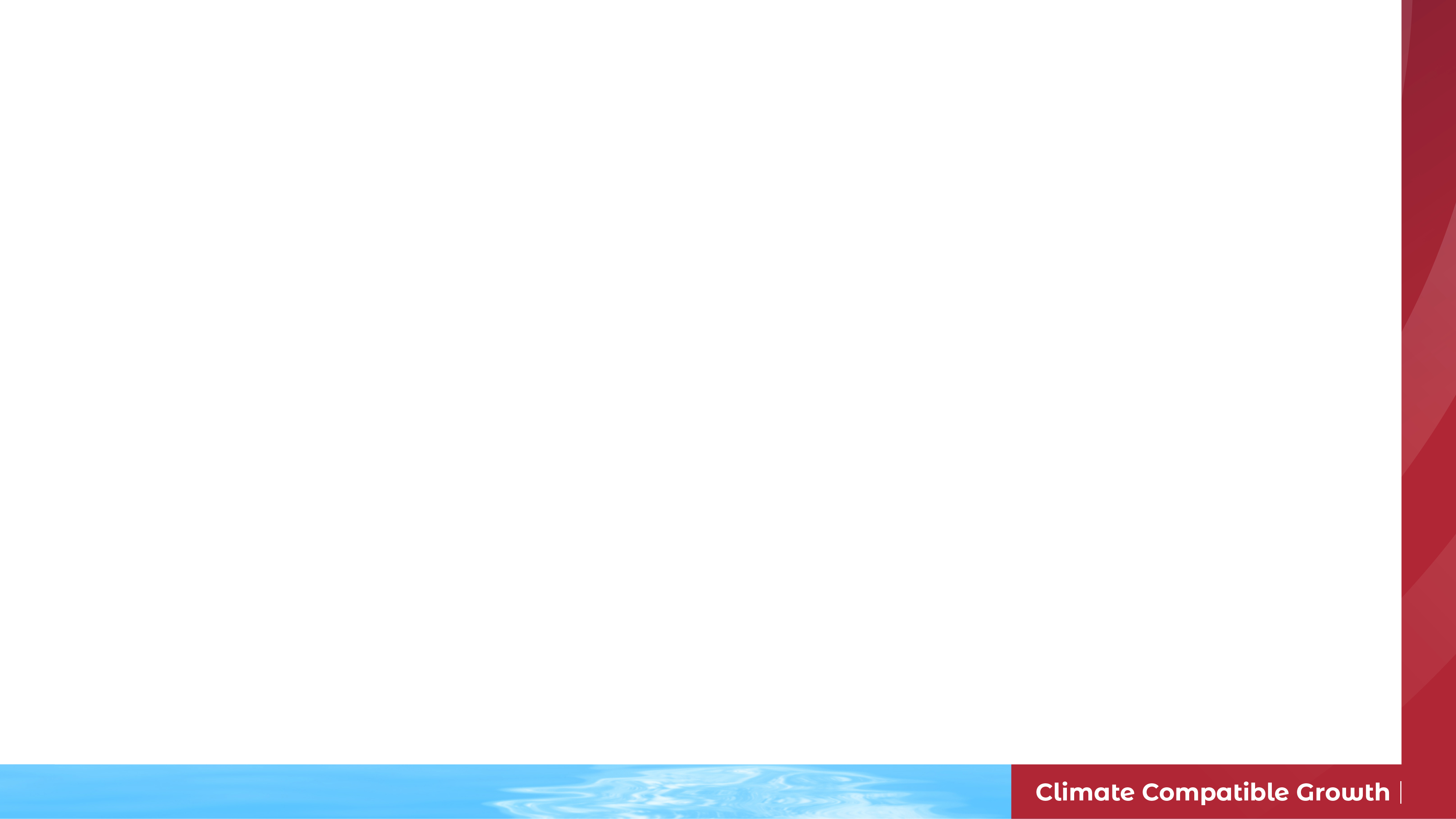 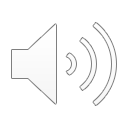 2.3.2 Temporal Scope of Energy Models
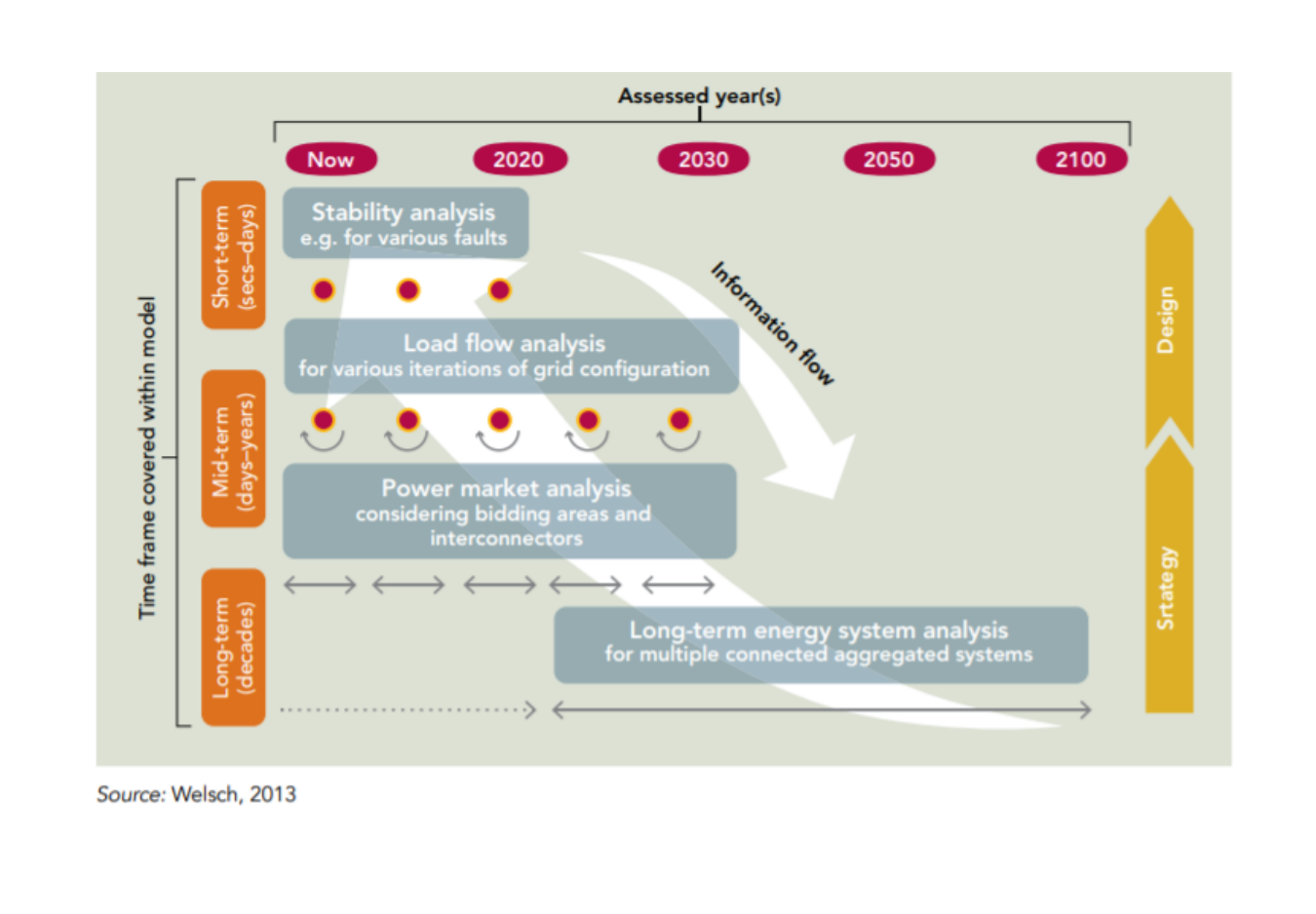 (Howells et al. (2017), image)
16
[Speaker Notes: Energy modelling tools are often characterized by their temporal scope. This can range from short-term, with time frames of seconds to days; mid-term, with time frames of days to years; and long-term, with decadal time frames. Different temporal scopes are used for different types of analysis; for example, stability analyses, which focus on maintaining the voltage of the electricity system, usually have short time frames of seconds to days, while long-term energy analyses that assess future investment requirements often have decadal time frames.]
2.3 Energy Modelling Tools
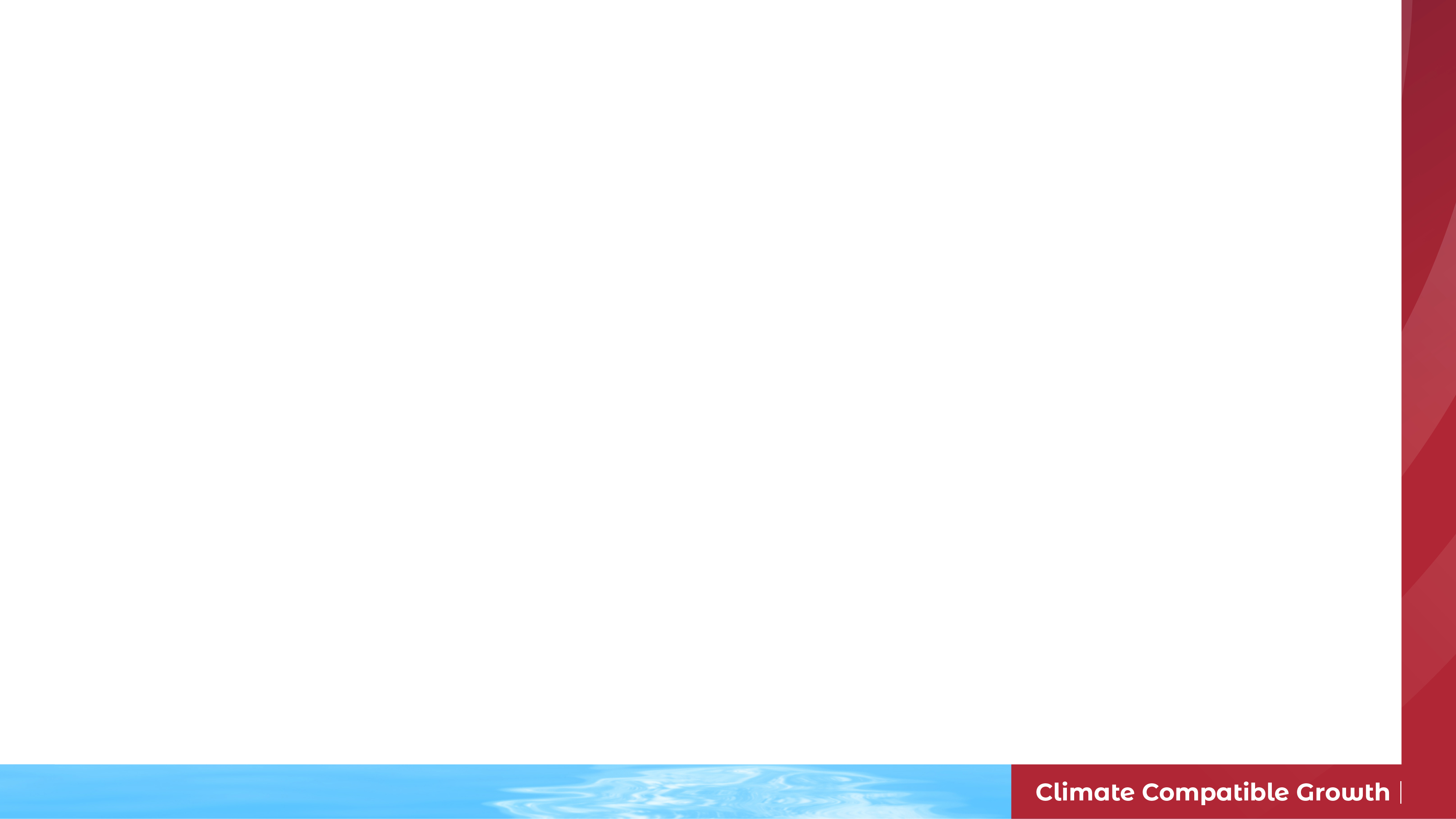 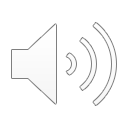 2.3.3 Bottom-Up and Top-Down Models
Top-Down (Macroeconomic) Models:
Driven by projections of economic indicators 
Used to gain insights into relationships between economic development and energy demand and supply

Bottom-Up Models:
Detailed representation of technologies and infrastructure
Driven by an externally-determined demand that must be met
Source: (Howells et al. (2017))
17
[Speaker Notes: Energy models are also often classified as either top-down or bottom-up. Top-down, or macroeconomic, energy models are driven by projections of economic indicators such as energy prices. These models are used for analyses that focus on the broad relationships between economic development and energy demand and supply. Such models do not usually focus on detailed representation of technologies. In contrast, bottom-up energy models focus on the physical configuration of energy systems, representing technologies with a high level of detail, including their performance and cost parameters and environmental impacts. Such models often use an externally-determined energy demand, which may be provided by a top-down model. The most common bottom-up energy models are optimization models. These are models that identify the optimal way of meeting the externally-defined demand, for example, in terms of minimizing the cost or environmental impact, or maximizing the access to energy services.]
2.3 Energy Modelling Tools
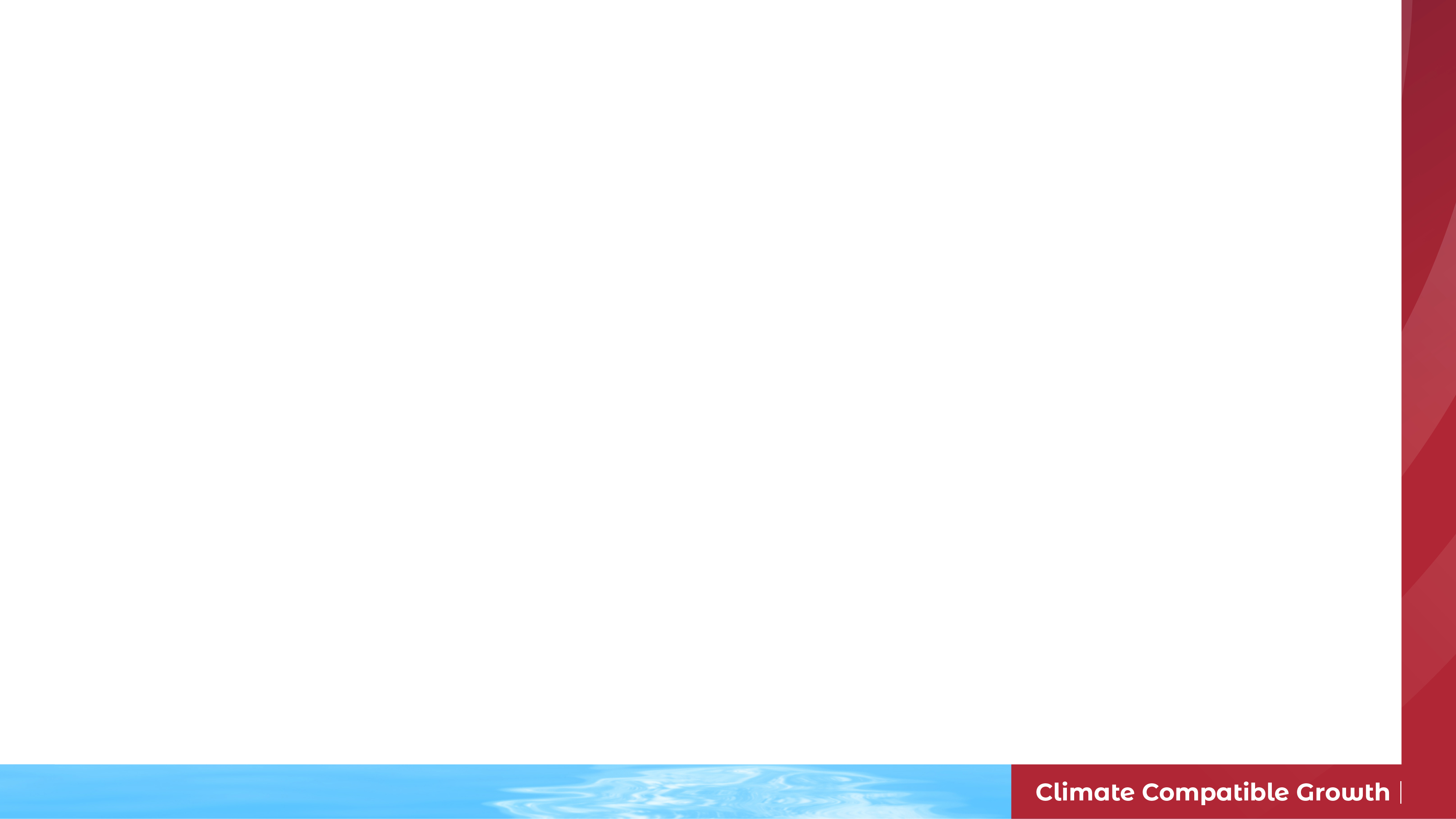 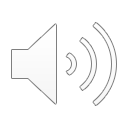 2.3.4 Key Steps in Modelling
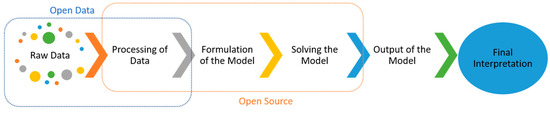 (Maruf et al. (2019), image license: CC BY 4.0)
18
[Speaker Notes: This diagram shows some of the key steps in an energy modelling analysis. The first stage is usually sourcing the raw data, in this case the diagram focuses on open source analysis and so open data are used. The raw data then have to be processed, which usually means manipulating the data into a form that can be used to develop the model. This might include converting the data format or units, or using the raw data to create estimates for model parameters. 
Once the data have been processed, the model can be formulated. This step varies depending on the modelling system being used, for example there is a spreadsheet-based interface that can be used to input data for OSeMOSYS models. The model then has to be solved. In the case of optimization models, this involves using a solver on your computer that can find the optimal solution. Once the solution has been found, model outputs will be produced. Model outputs vary and the user can often choose what type of outputs they would like, including results csv-files or automatically-generated graphs and charts. The final step is usually the interpretation of model outputs. This should be done in the context of the specific country, region, or system in question and with consideration of the simplifications and adjustments made in the modelling process.]
2.3 Energy Modelling Tools
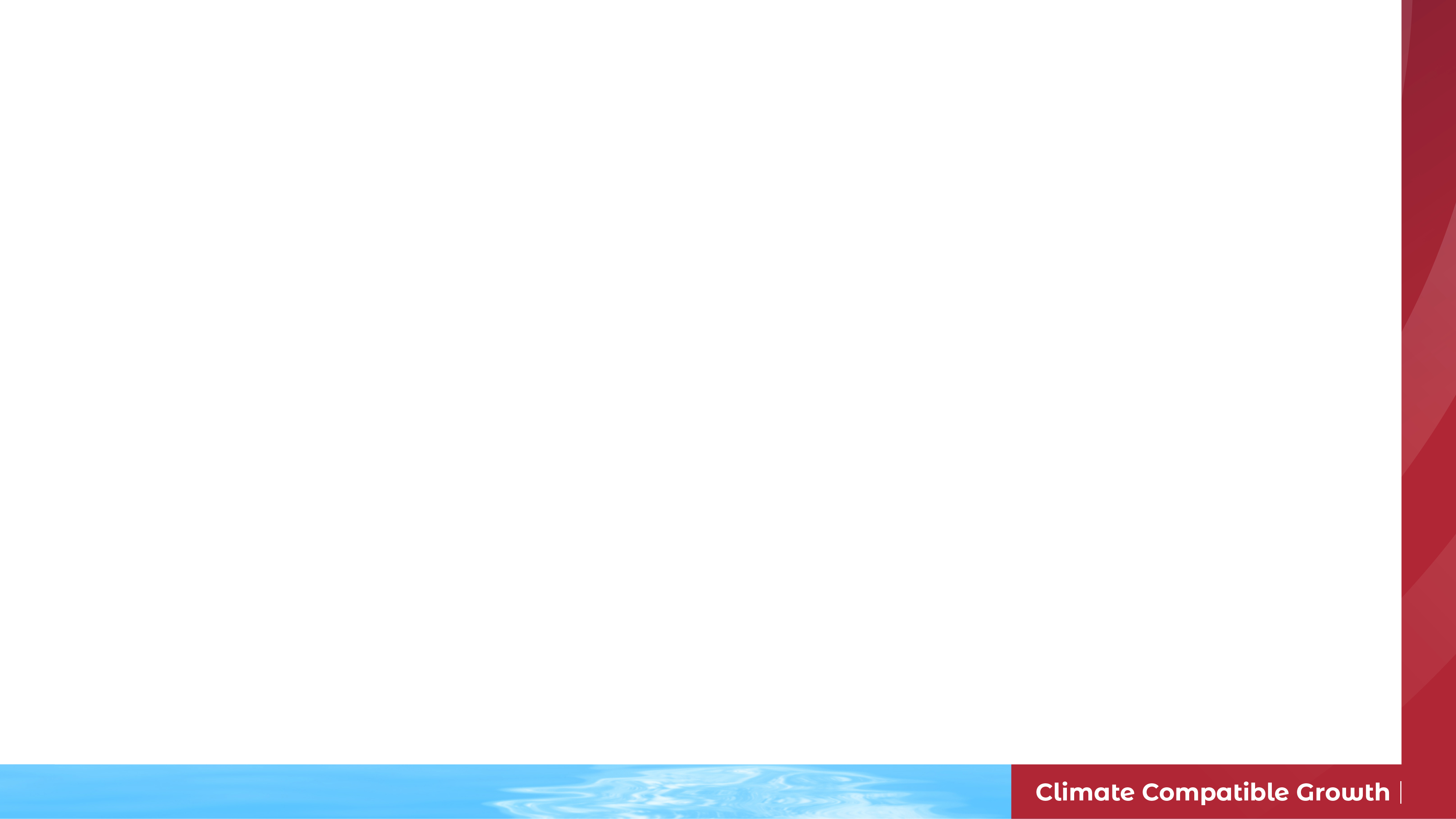 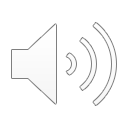 2.3.5 Applications of Energy Modelling Tools
Exploring interactions between energy access, resource use, and sustainable development 
Geospatial electrification planning
Technical assessment of energy systems, e.g., electricity system flexibility
Long-term capacity expansion planning
Insights into the economic and environmental implications of different scenarios
Considering interactions between different systems, e.g., climate, land, energy, and water (CLEWs)
19
[Speaker Notes: We have touched on some of the applications of energy modelling tools already. This slide provides some examples of how energy modelling tools are currently used to support policymaking. Broadly, energy system modelling allows a greater understanding of the interactions between energy access, resource use, and sustainable development. By considering these interactions, energy planners can adopt a more holistic approach that maximizes the synergies between different goals. In relation to energy access, one particularly useful type of energy modelling is geospatial electrification modelling, which can be used to gain insights into the most economic pathways for increasing access. Energy modelling tools are frequently employed to support long-term capacity expansion planning as they provide insights into the economic and environmental implications of different scenarios and can be used to suggest the optimal configuration to meet future demand. Finally, energy modelling tools are increasingly used to assess the interactions between different systems. For example, the CLEWs modelling framework, which we will see later in the course, is used to explore the interactions between the climate, land, energy, and water systems.]
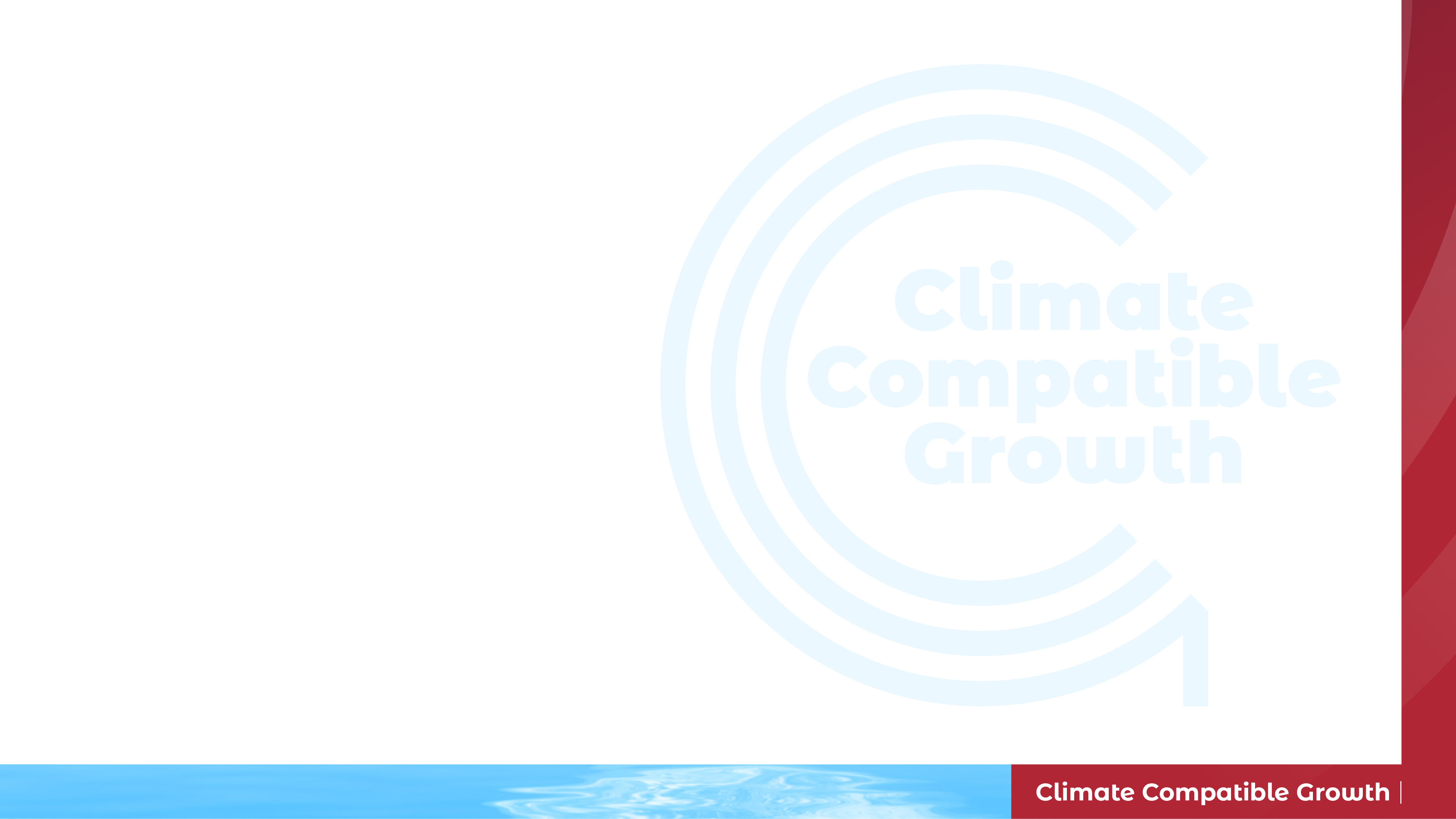 Lecture 2.3 References
Howells M, Rogner HH, Mentis D, Broad O. SEAR ENERGY ACCESS AND ELECTRICITY PLANNING SPECIAL FEATURE. 2017. Available from: http://documents1.worldbank.org/curated/en/628541494925426928/pdf/115065-BRI-P148200-PUBLIC-FINALSEARSFElectricityPlanningweb.pdf
Maruf, M..N.I. Sector Coupling in the North Sea Region—A Review on the Energy System Modelling Perspective. Energies 2019, 12, 4298. https://doi.org/10.3390/en12224298
20
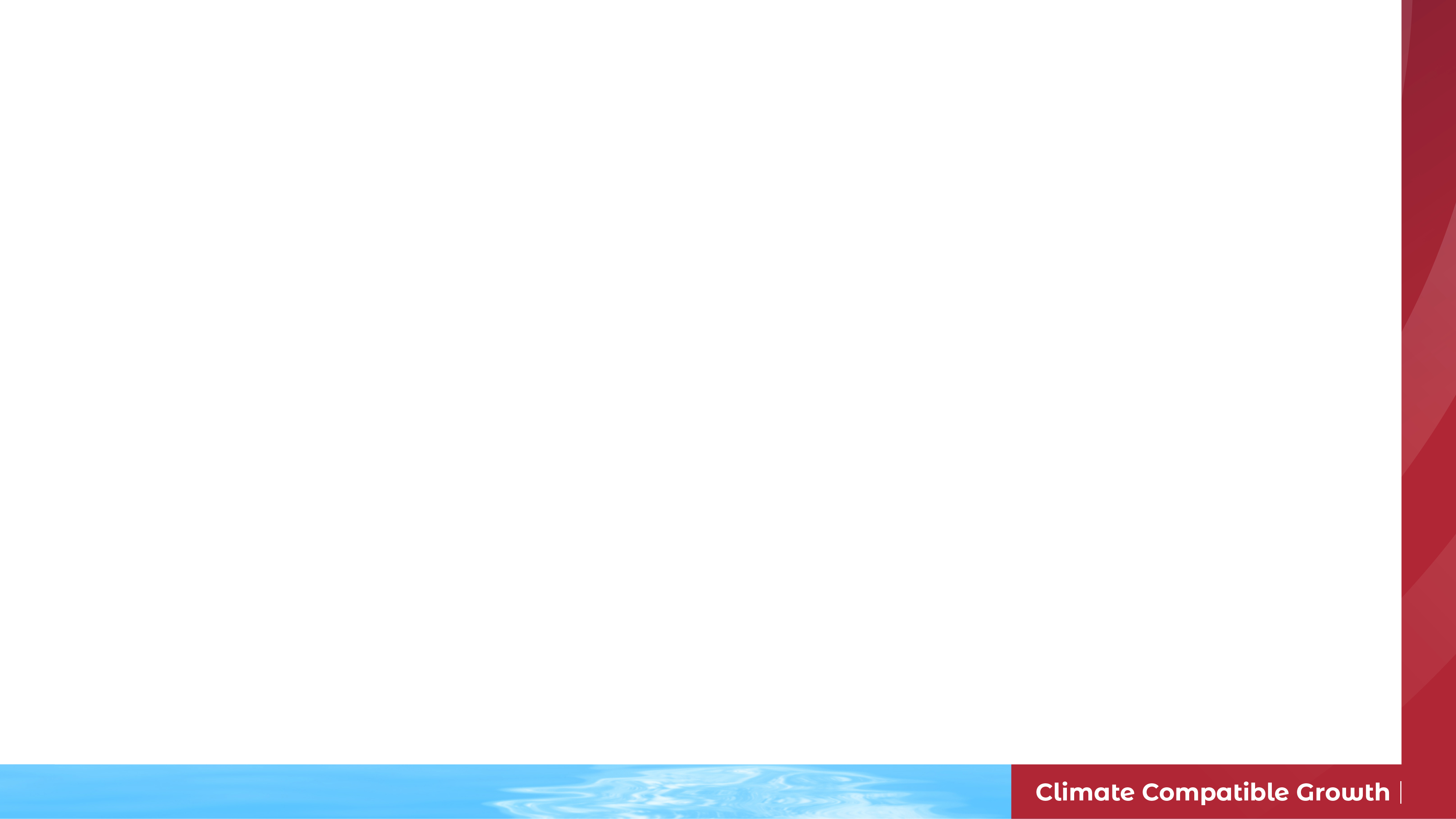 2.4 OSeMOSYS & FlexTool
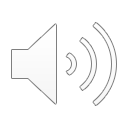 2.4.1 OSeMOSYS Structure
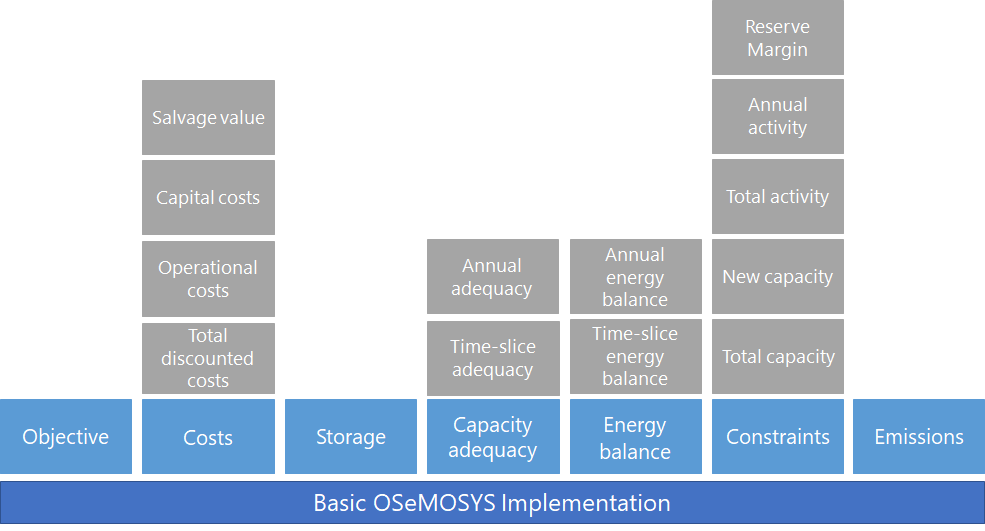 (Adapted from Loffler et al. (2017), image, licensed under CC BY 4.0)
21
[Speaker Notes: In lecture 1 we introduced OSeMOSYS as an open source energy modelling system used to support long-term capacity expansion planning. OSeMOSYS is a bottom-up energy modelling system which focuses on detailed representation of technologies and flows in the energy system, considering performance, costs, resource use, and environmental impacts. Like other bottom-up models, OSeMOSYS models are driven by an externally-defined demand. We will explore how demands can be defined in OSeMOSYS later in the course. OSeMOSYS was designed to have a modular structure. This means that it is structured in stand-alone blocks that can be added or removed. Each of these blocks is described in plain English, increasing the accessibility of the tool. This diagram shows the seven core blocks of OSeMOSYS.]
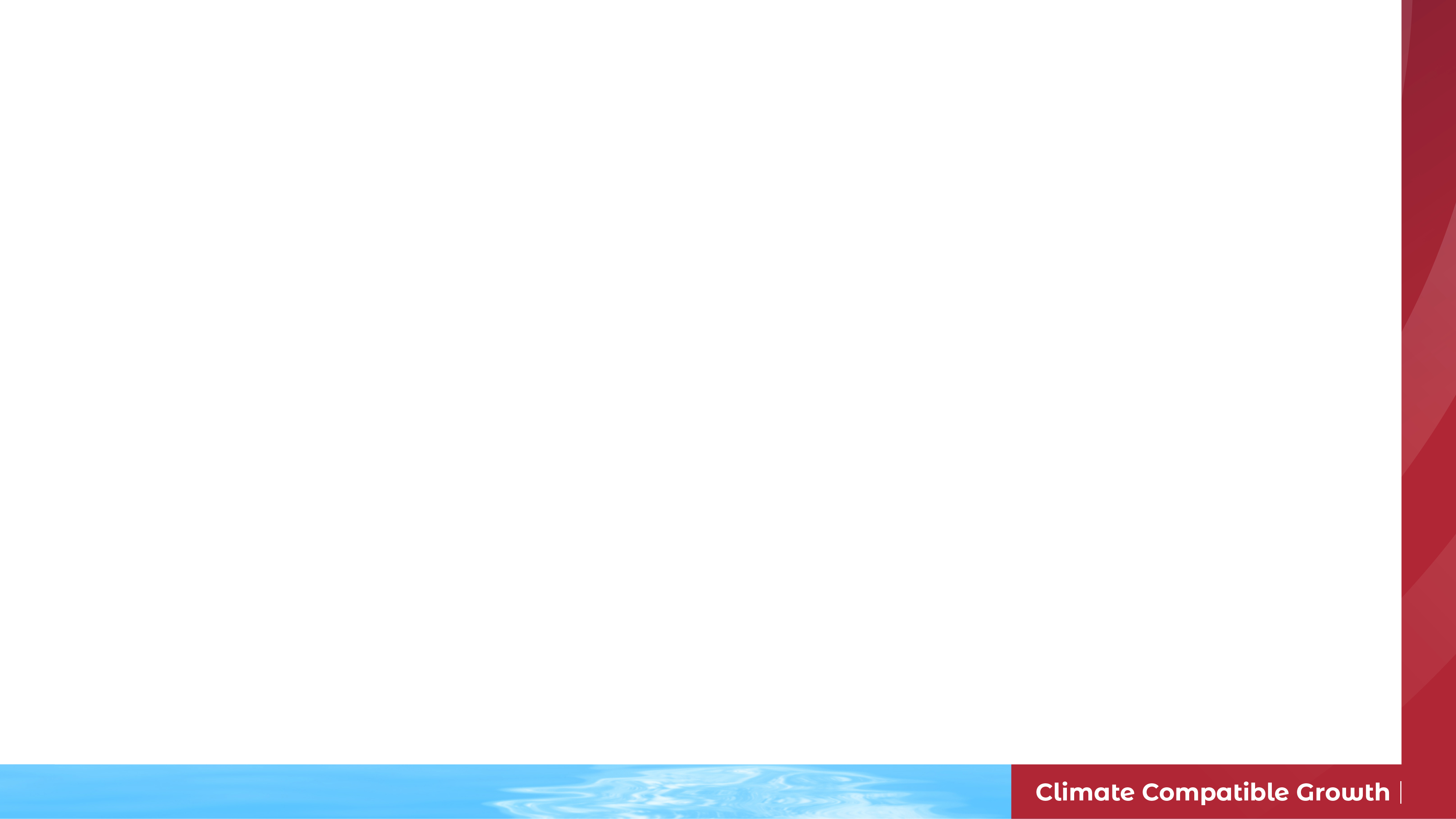 2.4 OSeMOSYS & FlexTool
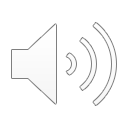 2.4.2 Applications of OSeMOSYS
National energy outlooks 
E.g., estimating impacts of energy policies in Cyprus (Taliotis et al. 2020) or electrification pathways for Tanzania (Rocco et al. 2020)
Continental-scale analysis 
E.g., energy projections for Africa (Pappis et al. 2019)
CLEWs modelling 
e.g., assessment of the water, food, energy, and ecosystems nexus in the Drina River basin (UNECE 2017)
Global energy system model
e.g., GENeSYS-MOD – designing a 100% renewable global system (Loffler et al. 2017)
22
[Speaker Notes: This slide highlights some applications of OSeMOSYS and example studies. As you can see, OSeMOSYS is used for a range of analyses, ranging from national energy outlooks to global energy system models. At the national level, OSeMOSYS models are used to assess various aspects of future energy systems. For example, OSeMOSYS has been used to assess the economic impacts of different energy policy options in Cyprus, while also being used to assess alternative electrification pathways for Tanzania. These are just two examples of national level analyses developed using OSeMOSYS. Multiple studies have also been performed at the continental level; for example, The Electricity Model Base for Africa (TEMBA for short) was developed in OSeMOSYS to provide energy projections for the whole of Africa at the continental and regional level. OSeMOSYS has been implemented in several CLEWs analyses to explore the interactions between different systems, such as water, food, energy, and ecosystems in the Drina River basin in Europe. Finally, OSeMOSYS can be used at the global level, with GENeSYS-MOD being a global energy system model used to develop a path for the global energy system to 2050.]
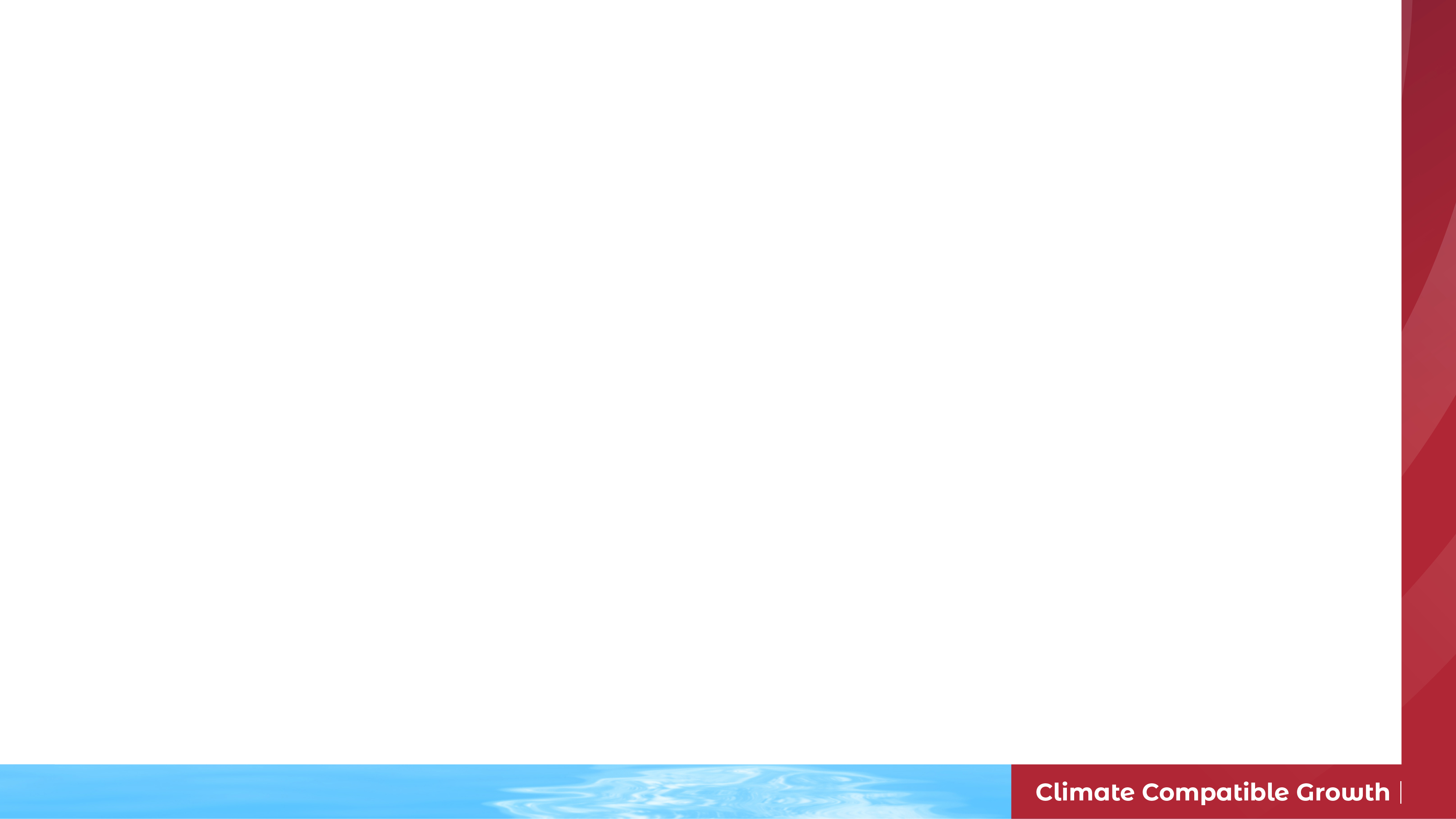 2.4 OSeMOSYS & FlexTool
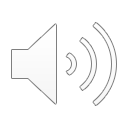 2.4.3 SAND Interface & Results Visualisation
ClicSAND Software
SAND Interface for OSeMOSYS (Cannone 2020)
Accessible and user-friendly Excel Spreadsheet to input data
Supports up to 200 technologies, 50 commodities, and 5 types of emissions

ClicSAND Software includes ​(Cannone et al. 2021)
Graphical User Interface (GUI)
SAND Interface
Access database
Excel results template for results visualization
Solver and scripts
Graphical
User
Interface 
(GUI)
Access Database
Mathprog/CBC scripts
SAND 
Interface
Excel Results Template
23
[Speaker Notes: The latest graphical user interface developed to use OSeMOSYS is called SAND (Simple and Nearly Done). It is an Excel spreadsheet where the user can input the data needed for the energy modelling analysis. It supports up to 200 technologies, 50 commodities, and 5 types of emissions. The accessibility and user friendliness of the interface are pluses for beginner users approaching energy modelling for the first time. This shortens the learning curve and therefore accelerates the impact on policymaking. SAND Interface is currently part of the clicSAND software which includes a graphical user interface (GUI), an Access database, and an Excel template to visualize results in a sharable format. You will learn how to use this software in the Hands-on exercises, where we will build a simplified energy system step by step.]
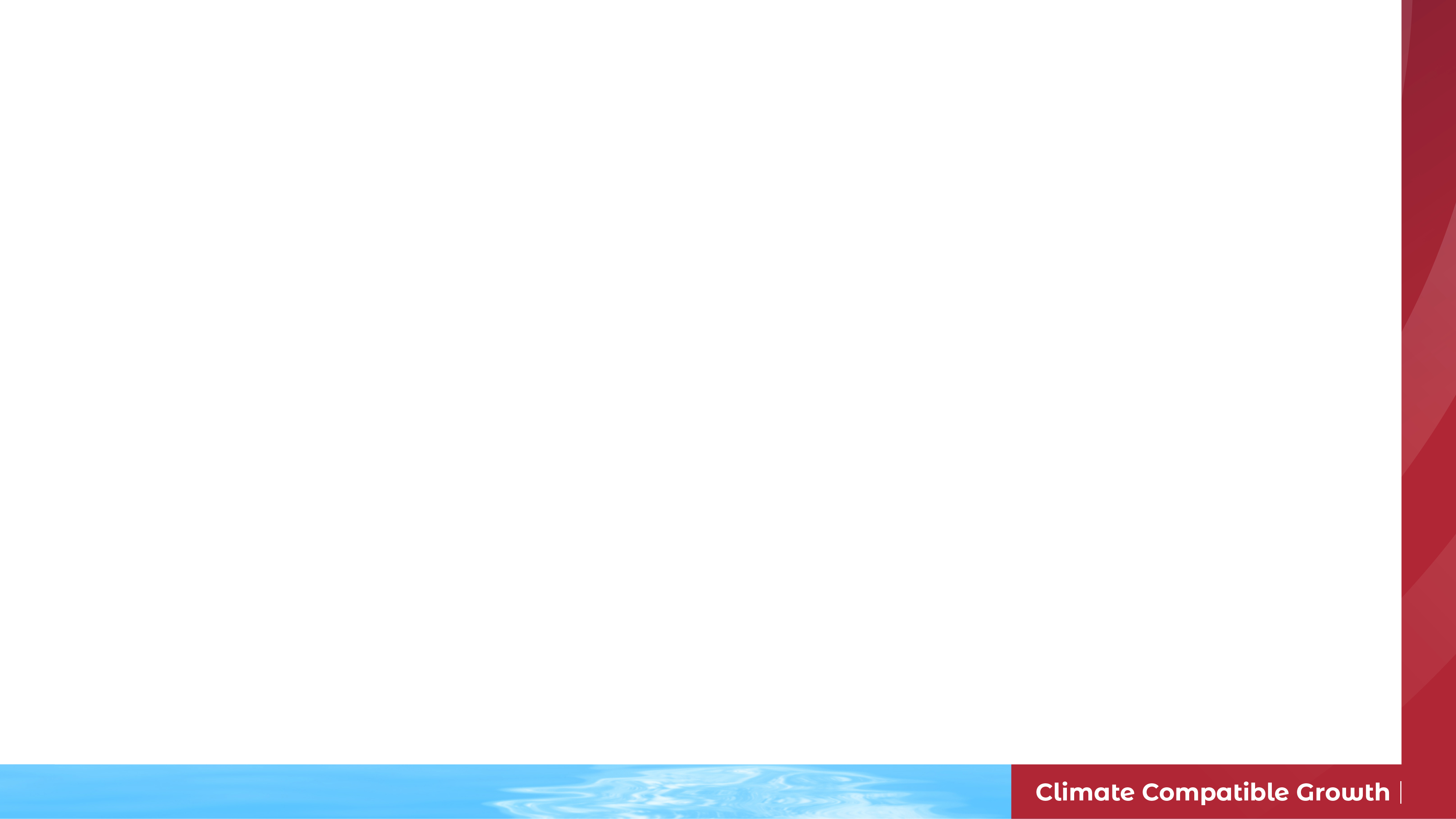 2.4 OSeMOSYS & FlexTool
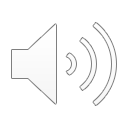 2.4.4 Modelling flexibility of a system
Intermittent energy sources can make it difficult to match supply and demand.
Important to understand whether a power system is flexible enough to provide energy in all conditions.
In the FlexTool section of the course you will learn whether a power system is flexible enough.
If a system is not flexible enough, you will learn how to improve the flexibility in a cost-effective manner.
You will investigate example case studies.
Identify the key flexibility metrics.
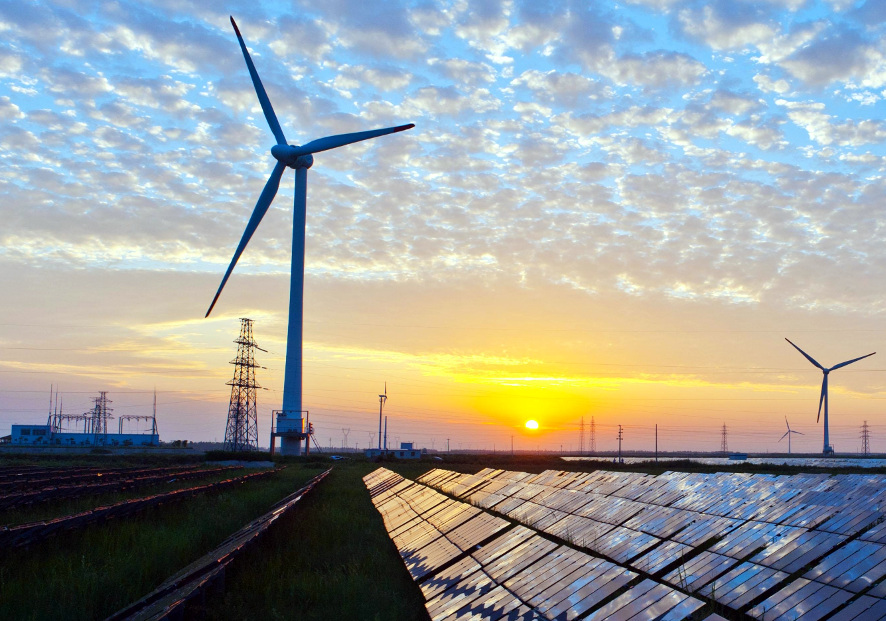 (Kenueone, image)
24
[Speaker Notes: In the second part of the course, we will introduce you to FlexTool. FlexTool is a model that allows you to model the flexibility of a given power system.

This is important as intermittent energy sources, such as solar PV, can make it difficult to match supply and demand. However, it remains pivotal that a power system remains flexible enough to provide energy in all conditions, for instance as weather or demand patterns change.

FlexTool will allow you to directly assess the flexibility of a current or proposed system. If a system does not seem to be flexible enough, you will learn ways to improve the flexibility in a cost-effective manner. 

To do this, you will learn through example case studies. The key flexibility metrics will also be introduced.]
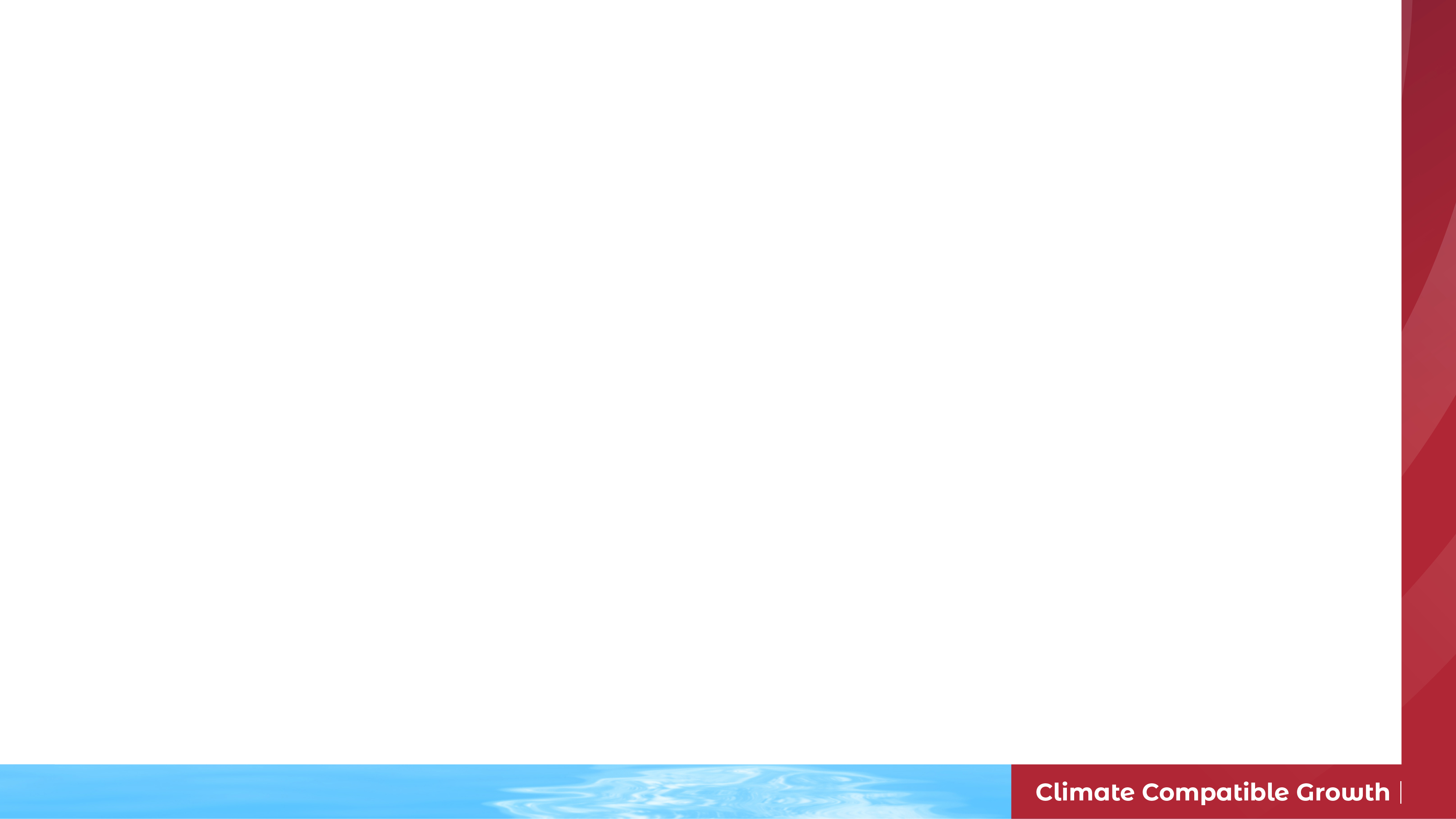 2.4 OSeMOSYS & FlexTool
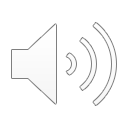 2.4.5 Improving flexibility of a power system
A power system may not be flexible enough to meet future needs: low-carbon supply and demand.
FlexTool can demonstrate how options such as power to electric vehicles, hydrogen and hydrogen networks, as well as heat and heat networks can increase flexibility of a system.
For example, many electric vehicles can act as battery storage to the electric grid to smooth differences in supply and demand.
Design a future system that can meet all needs.
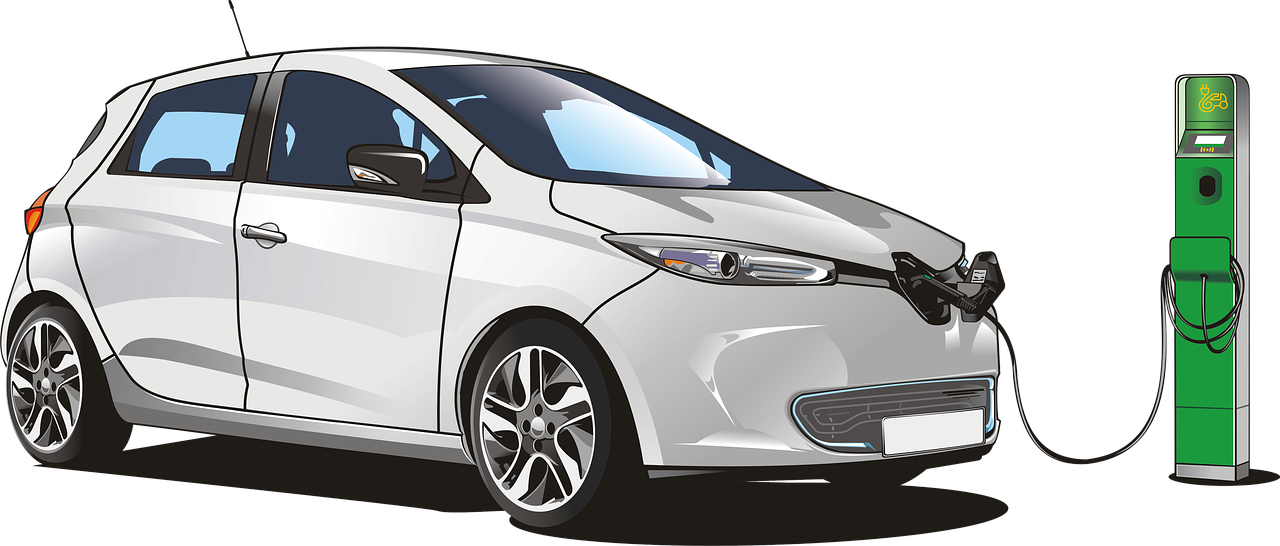 (Painter06, image)
25
[Speaker Notes: Once a power system has been designed, it is important to know whether you can meet future needs. For instance, will the low-carbon supply, such as wind turbines or photovoltaics, be able to meet electricity demand from electric vehicles?

If a system is not flexible enough, FlexTool can demonstrate options that can be used to improve the flexibility of a system. This could be through power to electric vehicles, hydrogen networks, or heat systems. All of these can be used to increase the flexibility of a system. 

As an example of adding flexibility to a system, electric vehicles could be allowed to store and transfer power to the grid in times of high demand and low supply. 

At the end of this course you will learn how to design a future system that can meet all needs.]
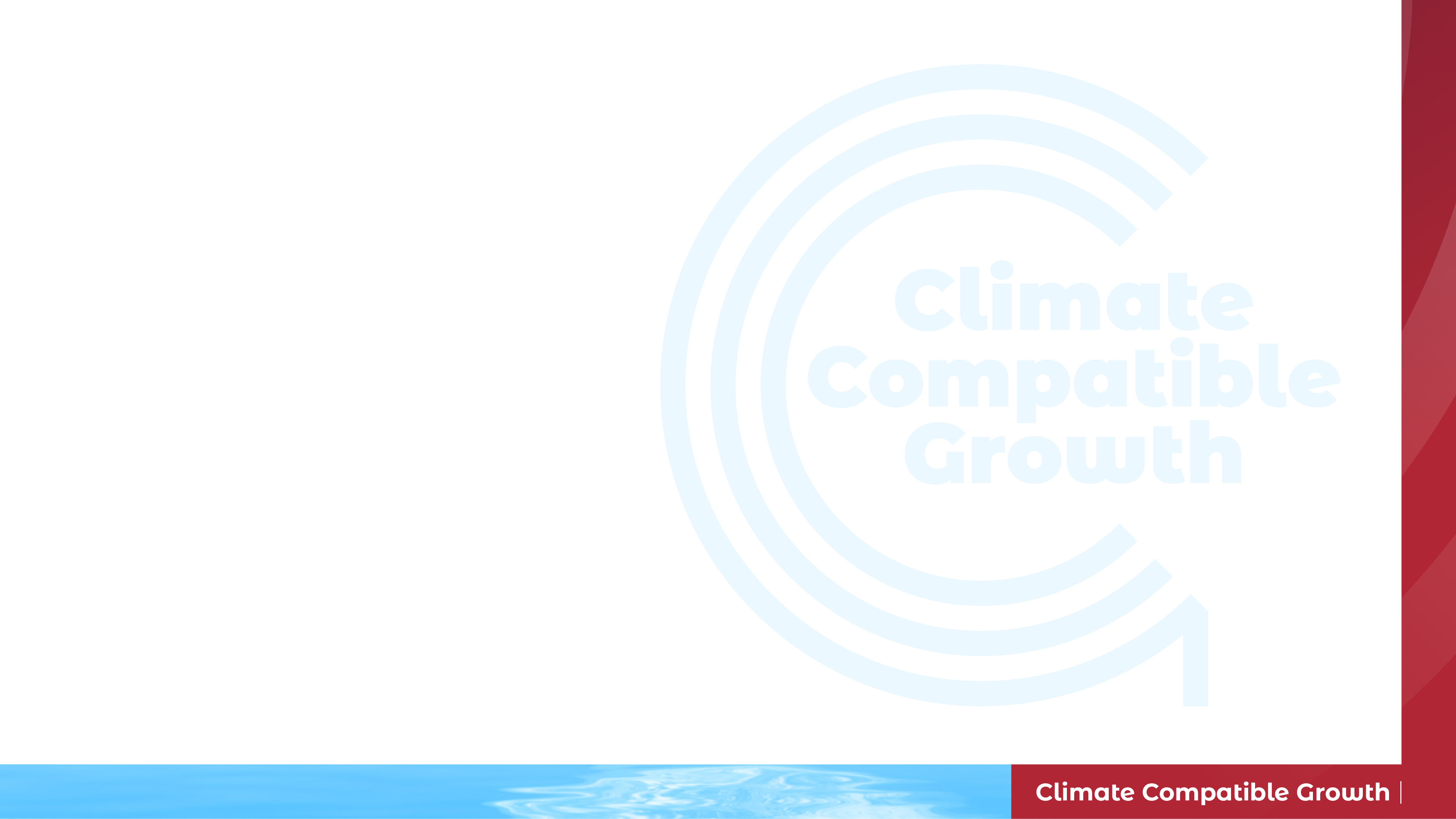 Lecture 2.4 References
Gardumi F, Shivakumar A, Morrison R, Taliotis C, Broad O, Beltramo A, et al. From the development of an open-source energy modelling tool to its application and the creation of communities of practice: The example of OSeMOSYS. Energy Strateg Rev. 2018 Apr 1;20:209–28. 
Löffler, K.; Hainsch, K.; Burandt, T.; Oei, P.-Y.; Kemfert, C.; Von Hirschhausen, C. Designing a Model for the Global Energy System—GENeSYS-MOD: An Application of the Open-Source Energy Modeling System (OSeMOSYS). Energies 2017, 10, 1468. https://doi.org/10.3390/en10101468
Taliotis C, Giannakis E, Karmellos M, Fylaktos N, Zachariadis T. Estimating the economy-wide impacts of energy policies in Cyprus. Energy Strateg Rev. 2020 May 1;29:100495. 
Rocco M V., Tonini F, Fumagalli EM, Colombo E. Electrification pathways for Tanzania: Implications for the economy and the environment. J Clean Prod. 2020 Aug 1;263:121278. 
United Nations Economic Commission for Europe. Assessment of the water-food-energy-ecosystems nexus and benefits of transboundary cooperation in the Drina River Basin. 2017
Pappis, I., Howells, M., Sridharan, V., Usher, W., Shivakumar, A., Gardumi, F. and Ramos, E., Energy projections for African countries, Hidalgo Gonzalez, I., Medarac, H., Gonzalez Sanchez, M. and Kougias, I., editor(s), EUR 29904 EN, Publications Office of the European Union, Luxembourg, 2019, ISBN 978-92-76-12391-0, doi:10.2760/678700, JRC118432.
Cannone, C., 2020. Towards evidence-based policymaking: energy modelling tools for sustainable development. Projecte Final de Màster Oficial. UPC, Escola Tècnica Superior d'Enginyeria Industrial de Barcelona, Departament d'Enginyeria Química. Available at: http://hdl.handle.net/2117/333306 [Accessed March 14, 2021].
Cannone, C., Allington, L., De Wet, N., Shivakumar, A., Goyns, P., Valderrama, C., Howells, M. (2021). clicSAND [computer software]. http://doi.org/10.5281/zenodo.4593100
26
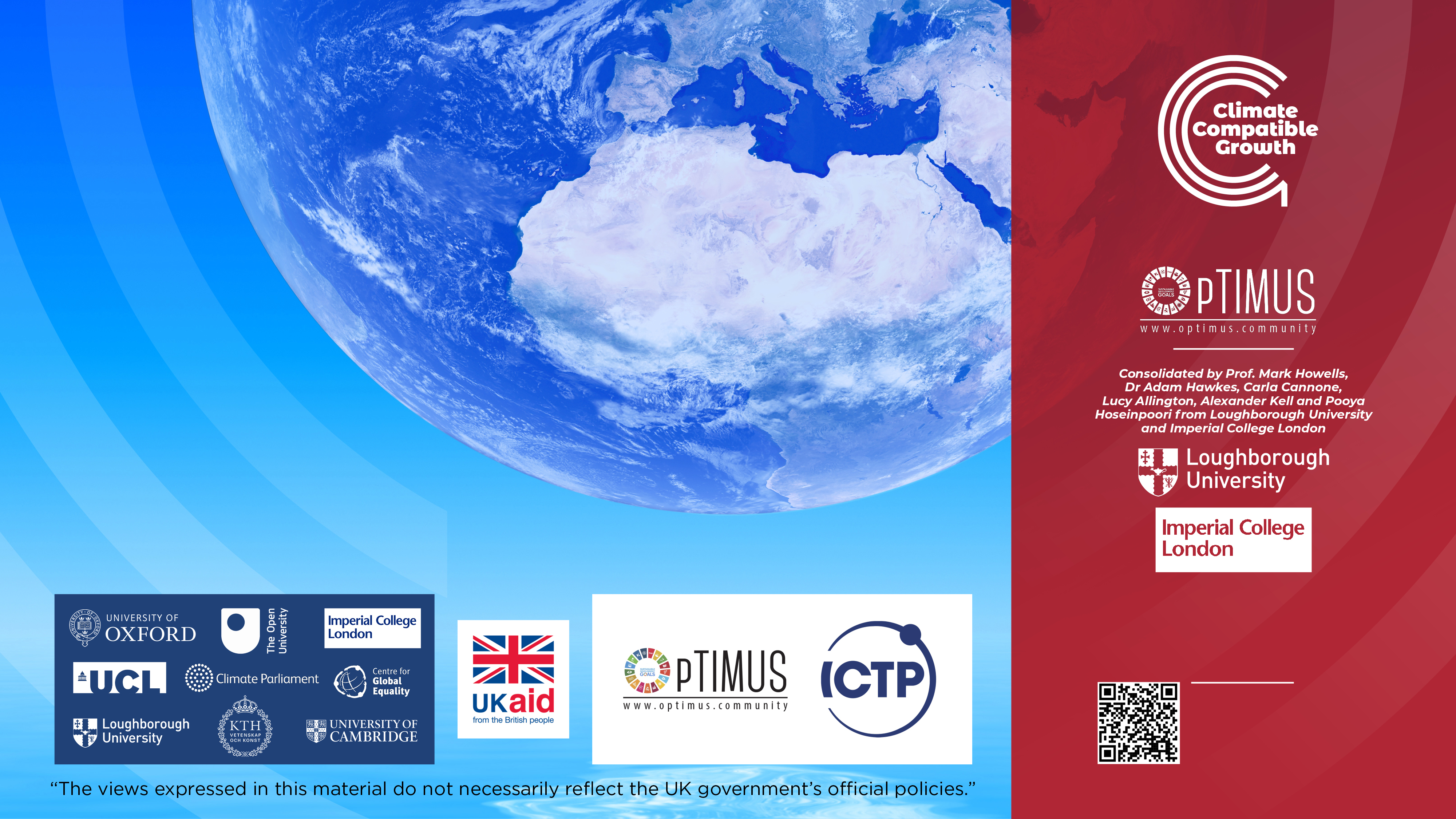 Please use the following citation: Allington L., Cannone C., Hoseinpoori P., Kell A., Taibi E., Fernandez C. 
Hawkes A., Howells M., 2021. Lecture 2: Energy and Flexibility Modelling. Release Version 1.0. [online presentation]. Climate Compatible Growth Programme and the International Renewable Energy Agency
Take Quiz
CCG courses (this will take you to the website link http://www.ClimateCompatibleGrowth.com/teachingmaterials)